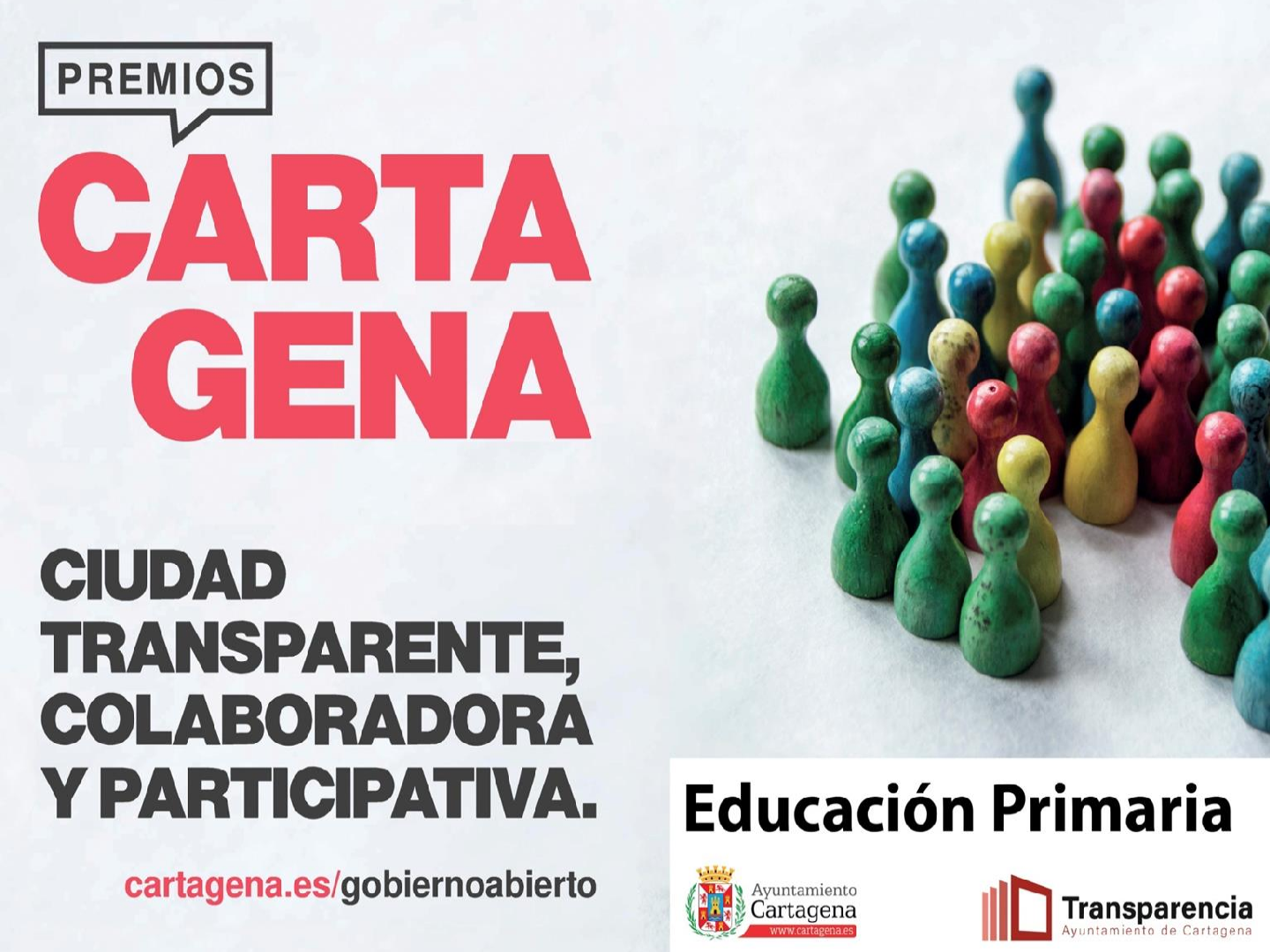 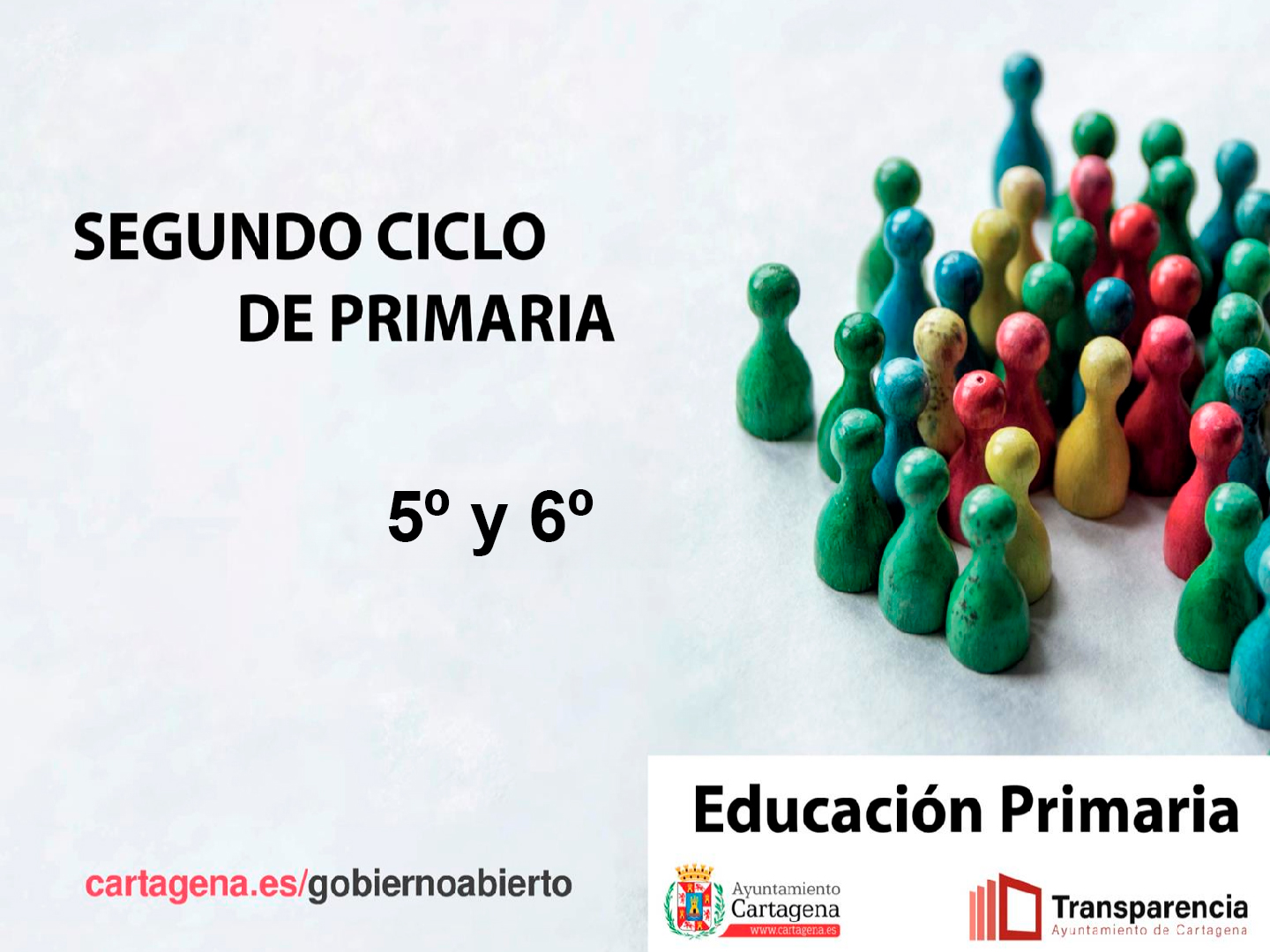 CEIP LOS ALUMBRES
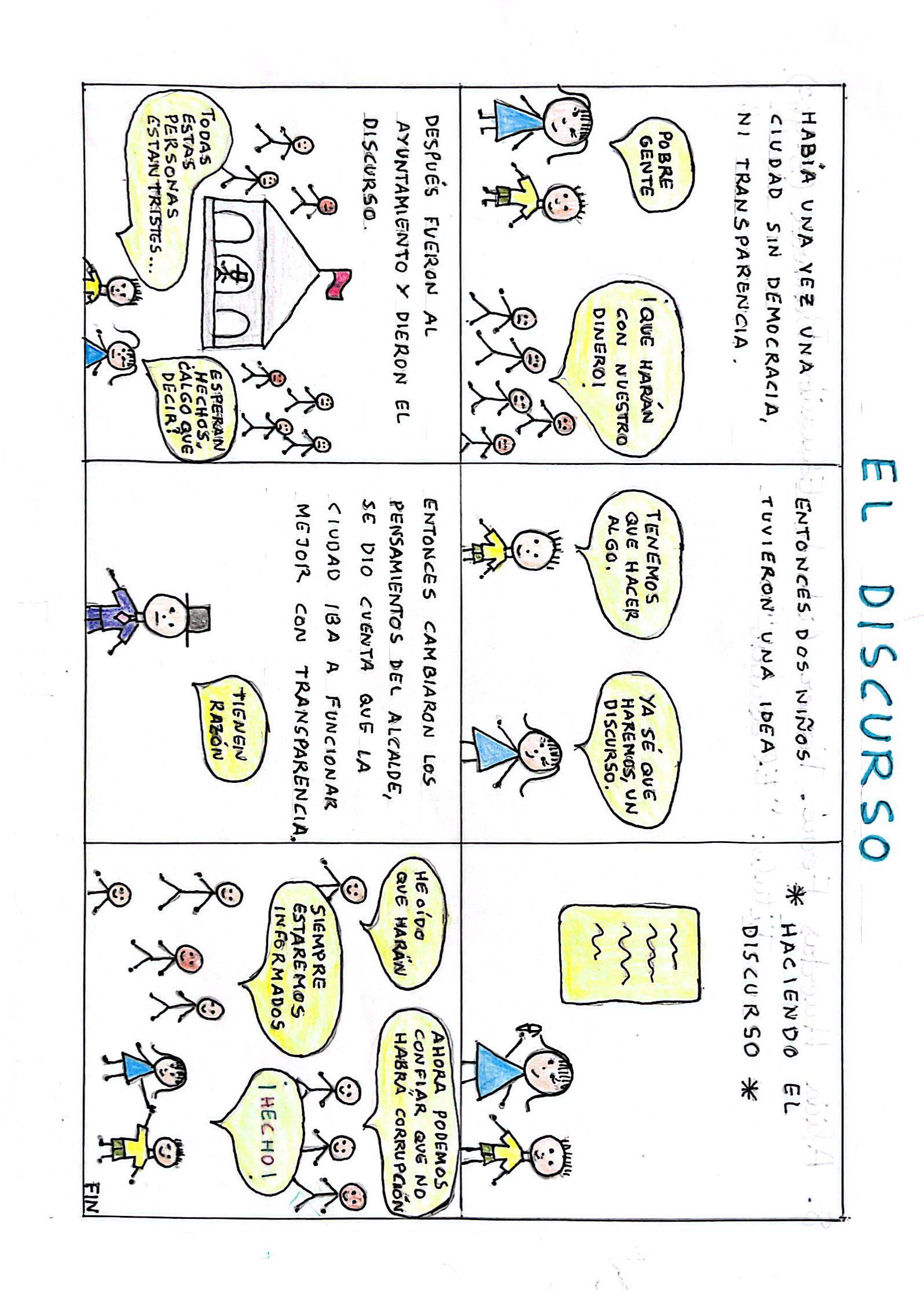 ALICIA
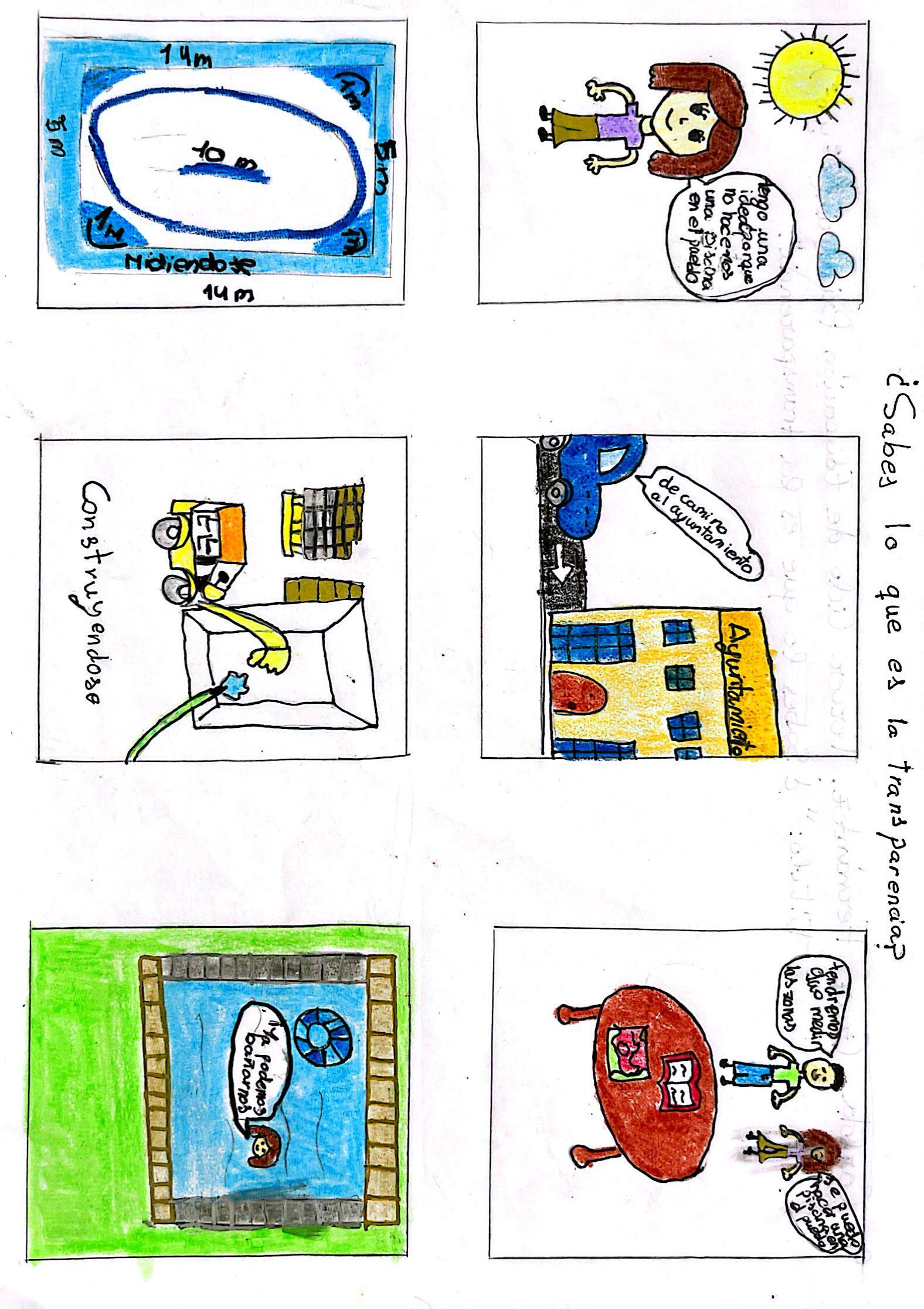 CARLOTA
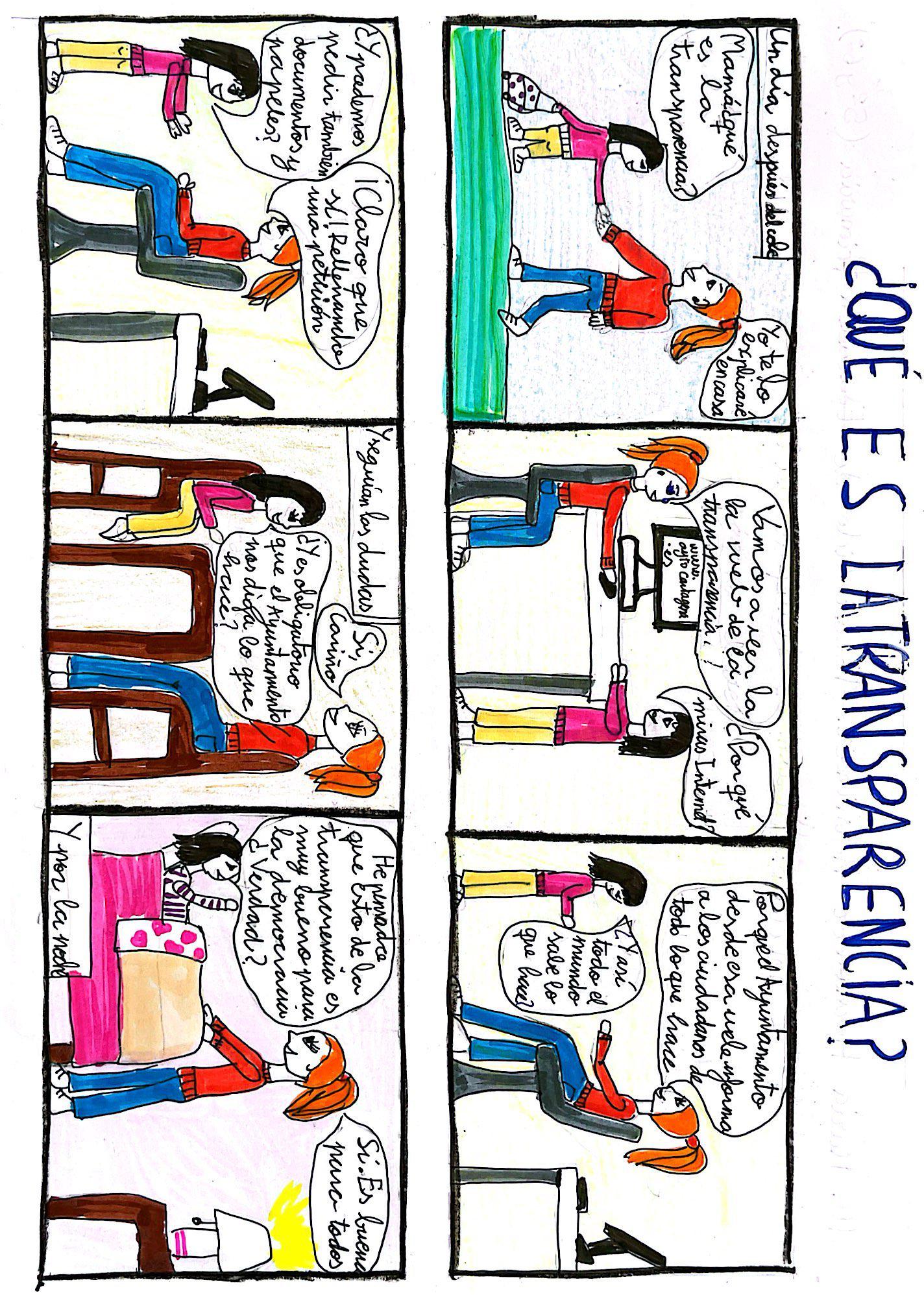 MARÍA
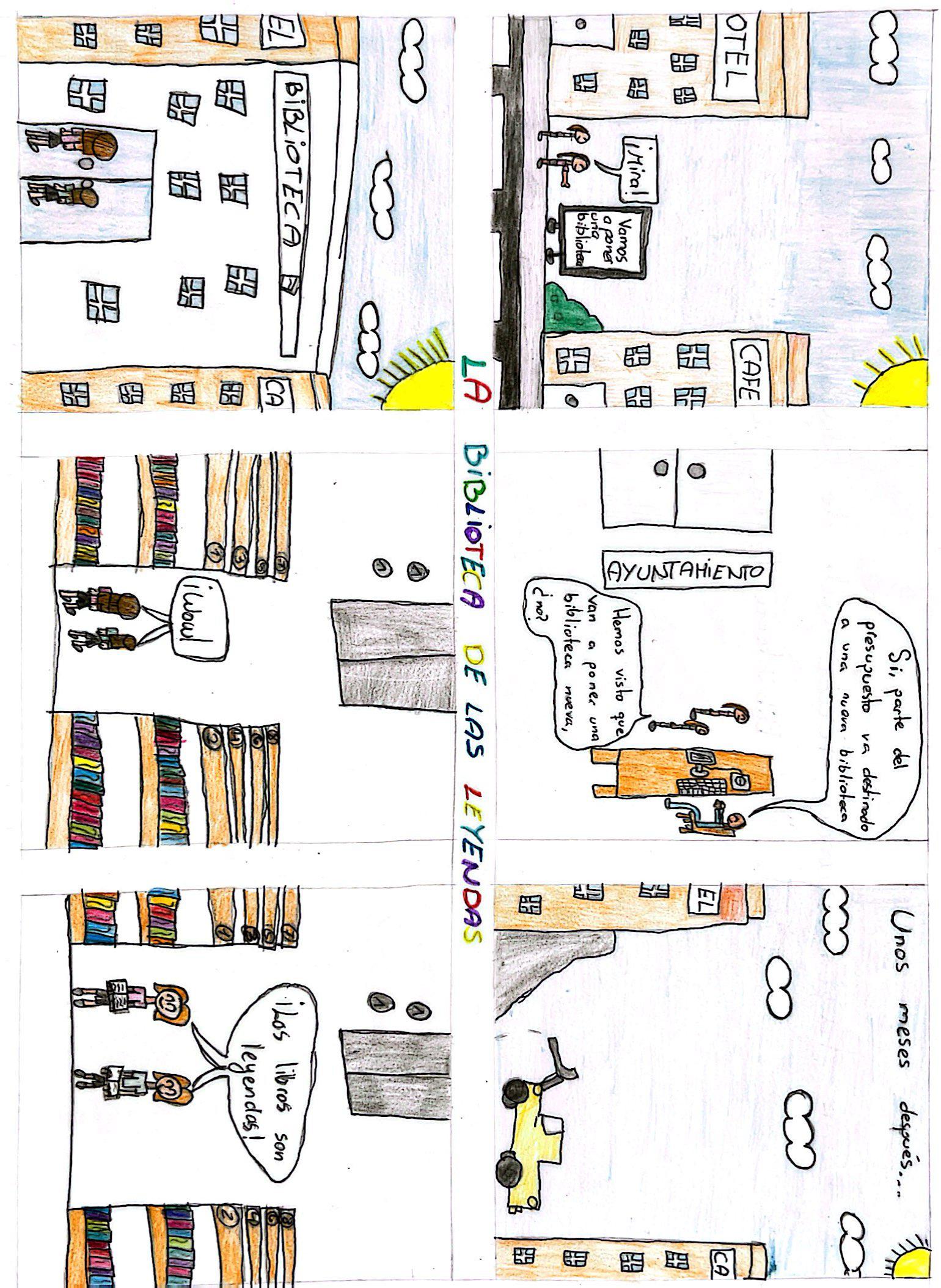 IRENE
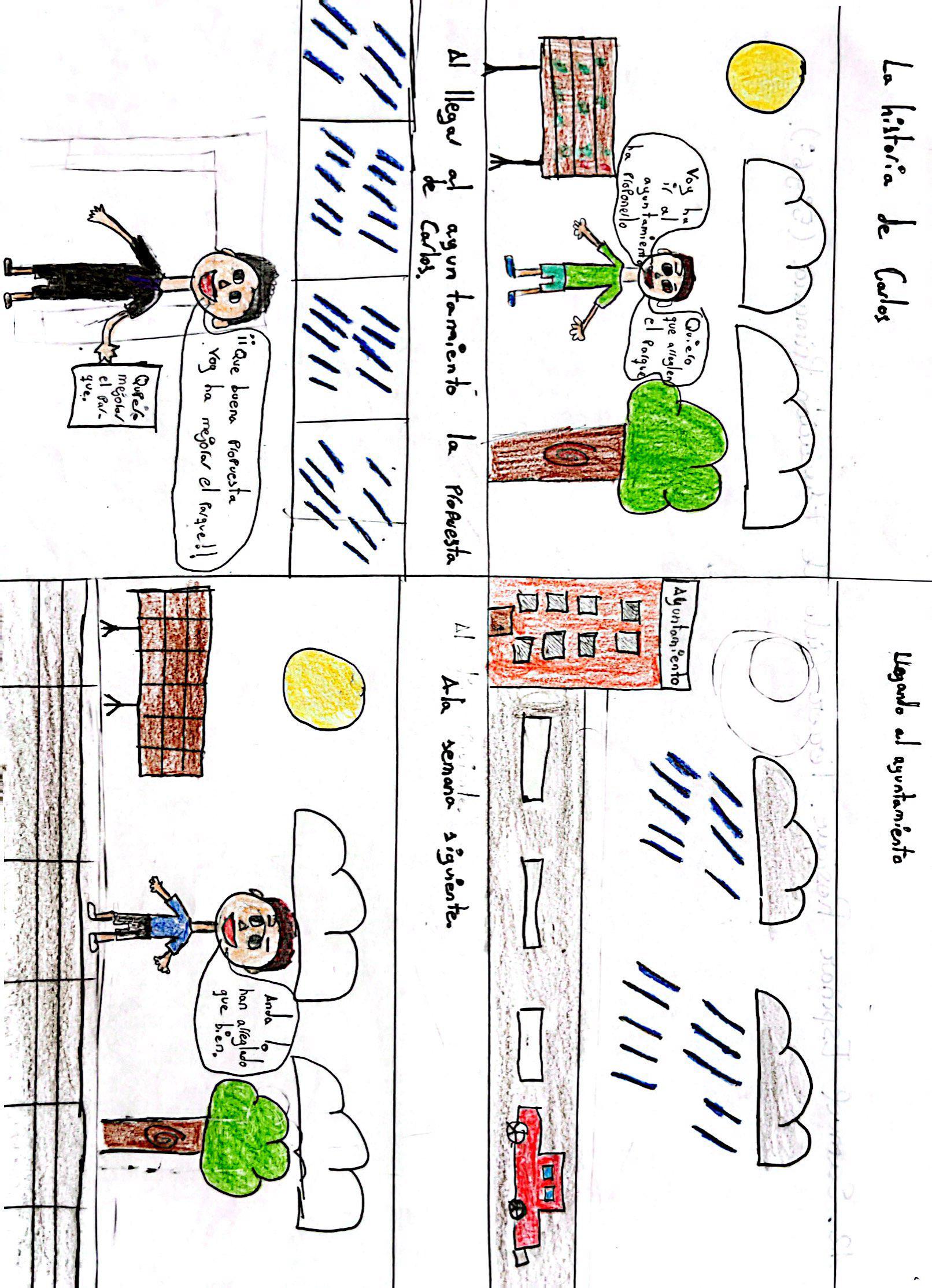 SAMUEL
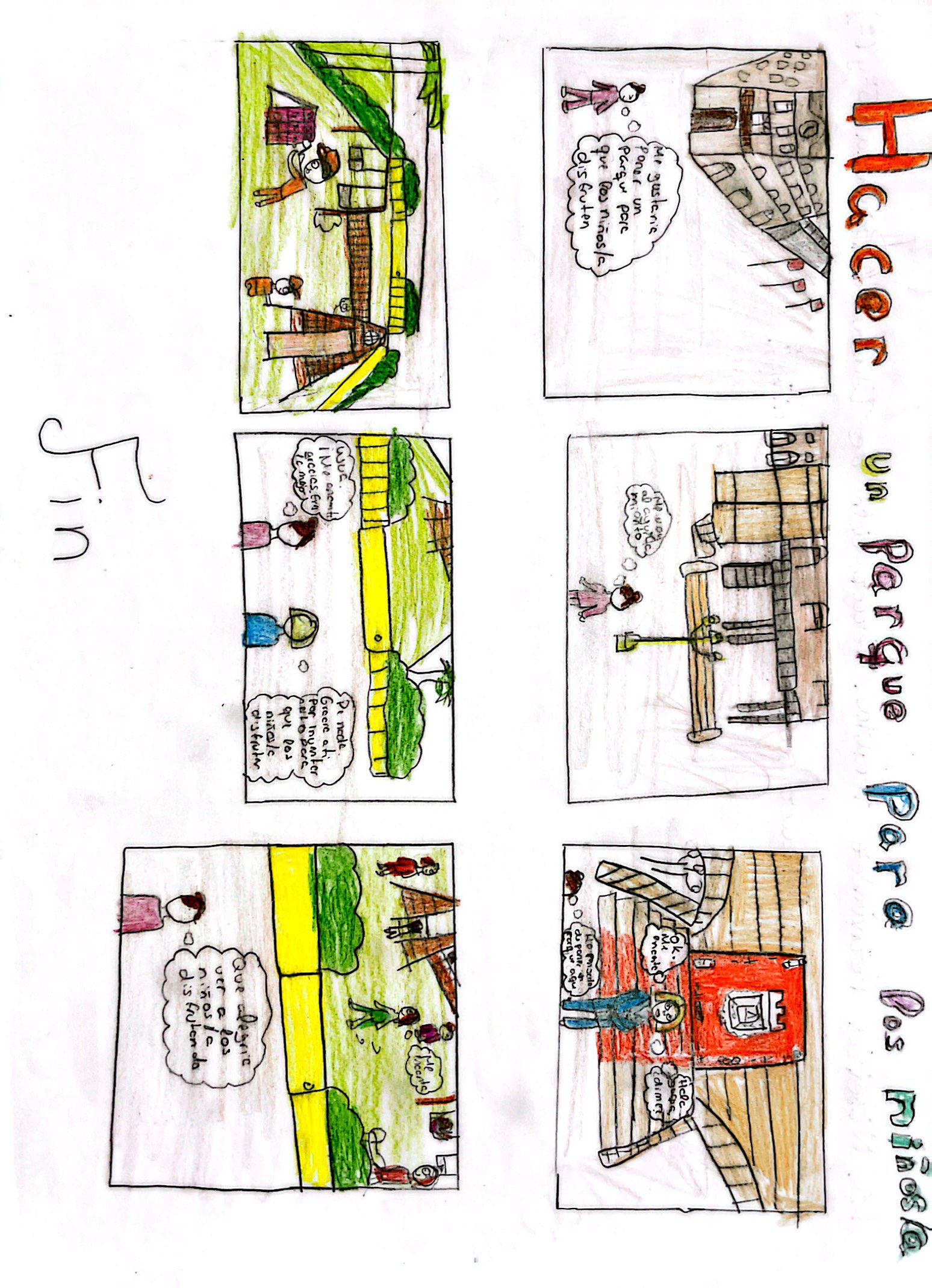 NISEIRY
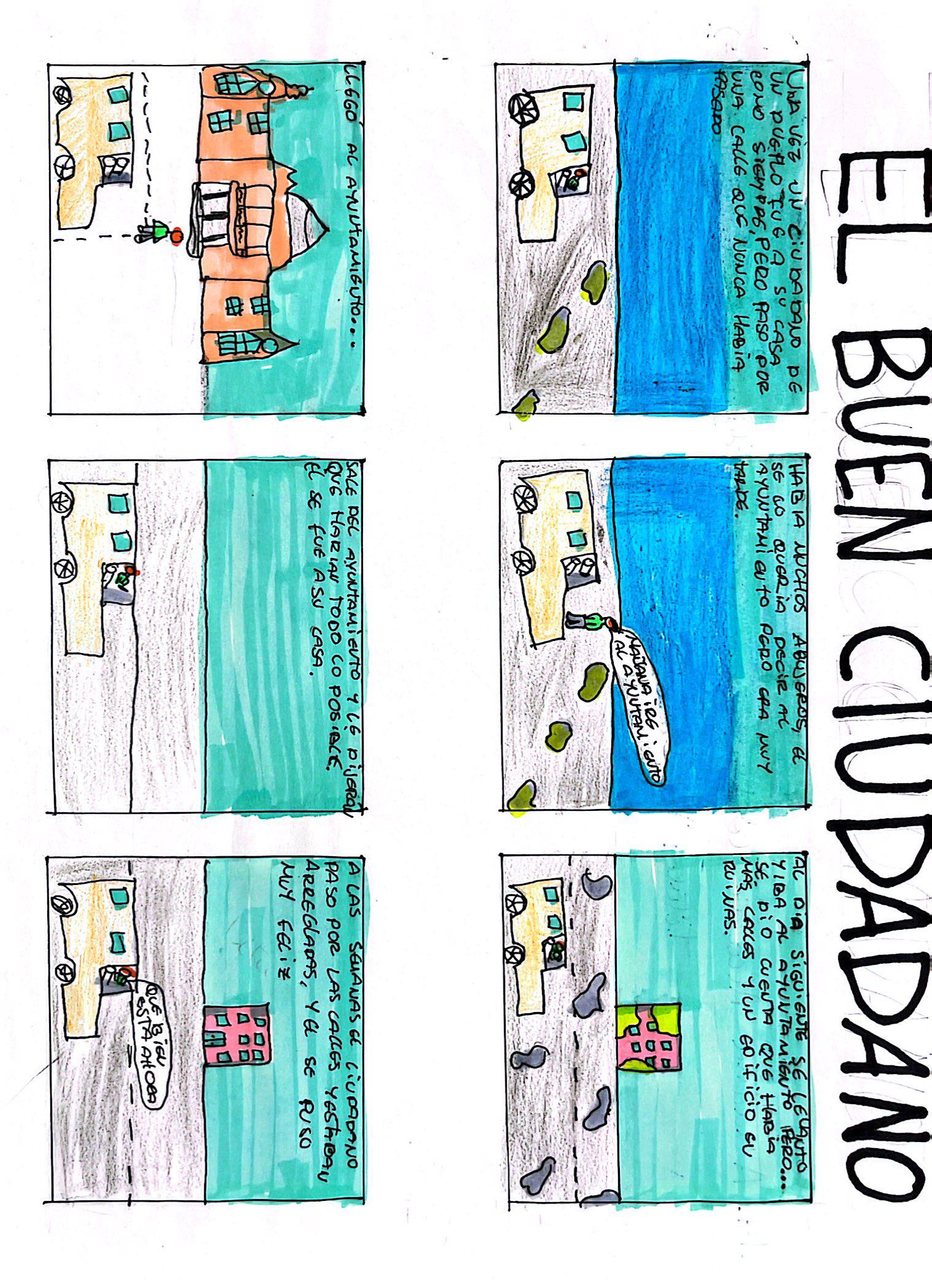 ARIADNA
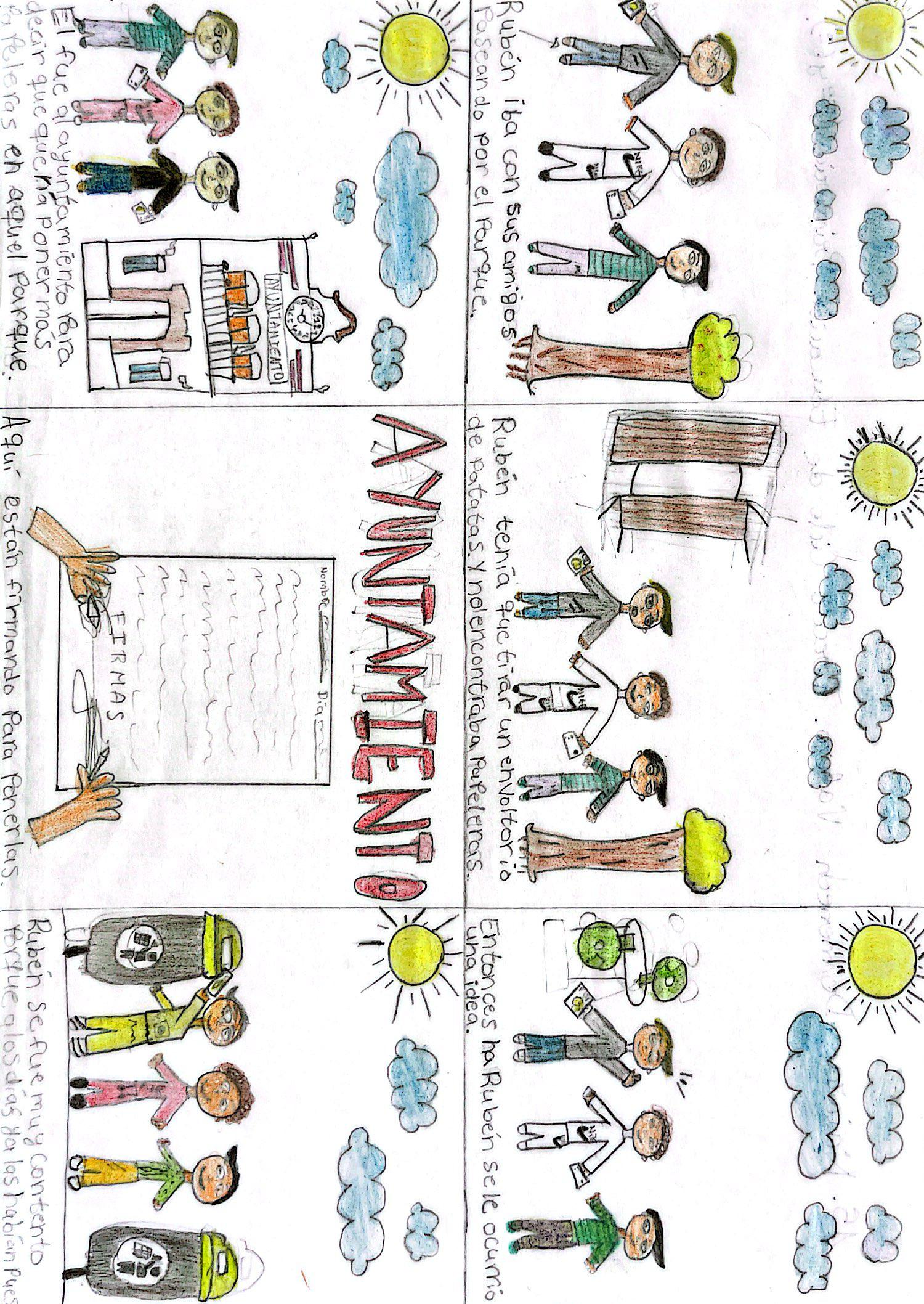 NAIARA
COLEGIO PATRONATO SAGRADO CORAZÓN DE JESÚS
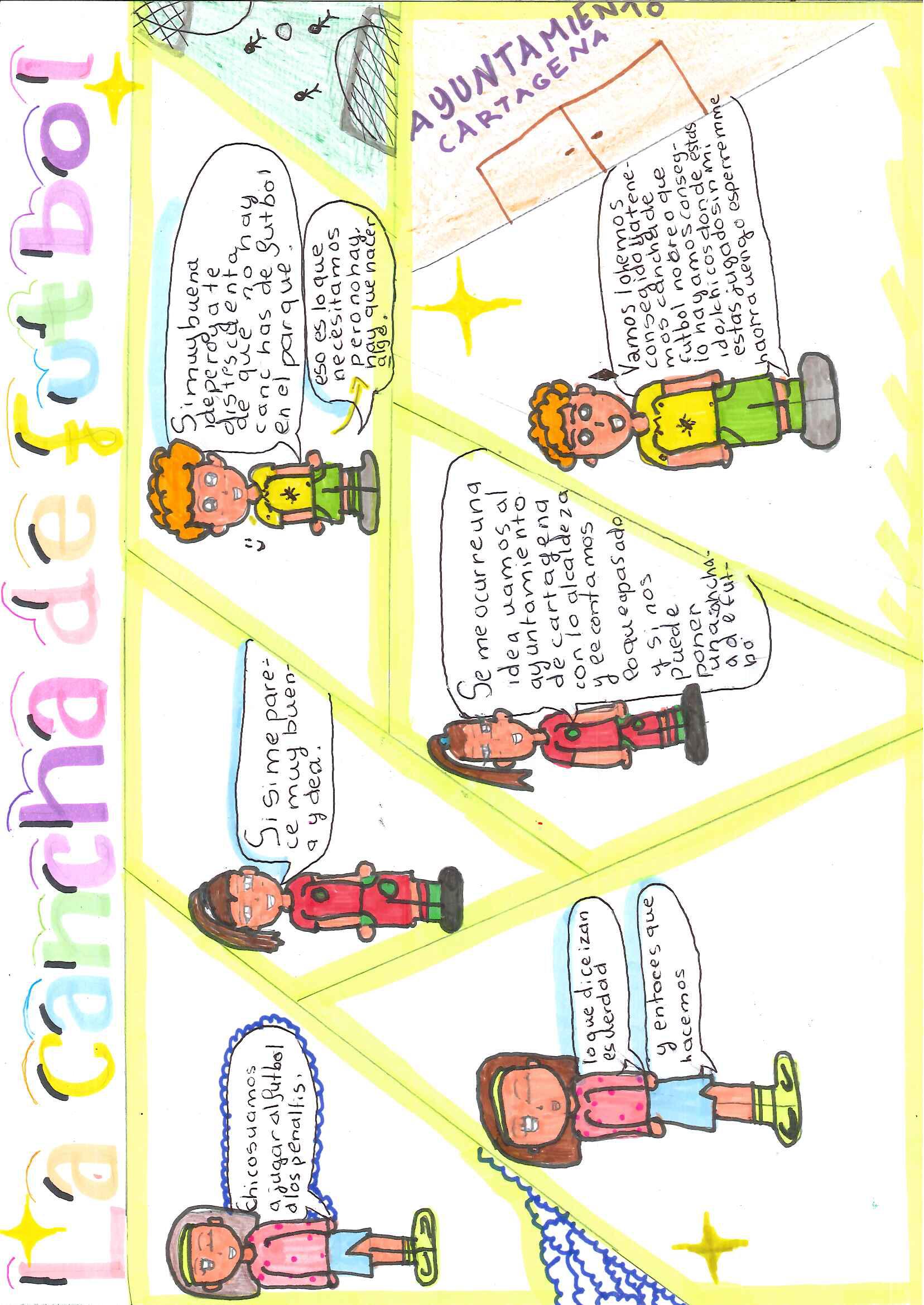 HASNAE
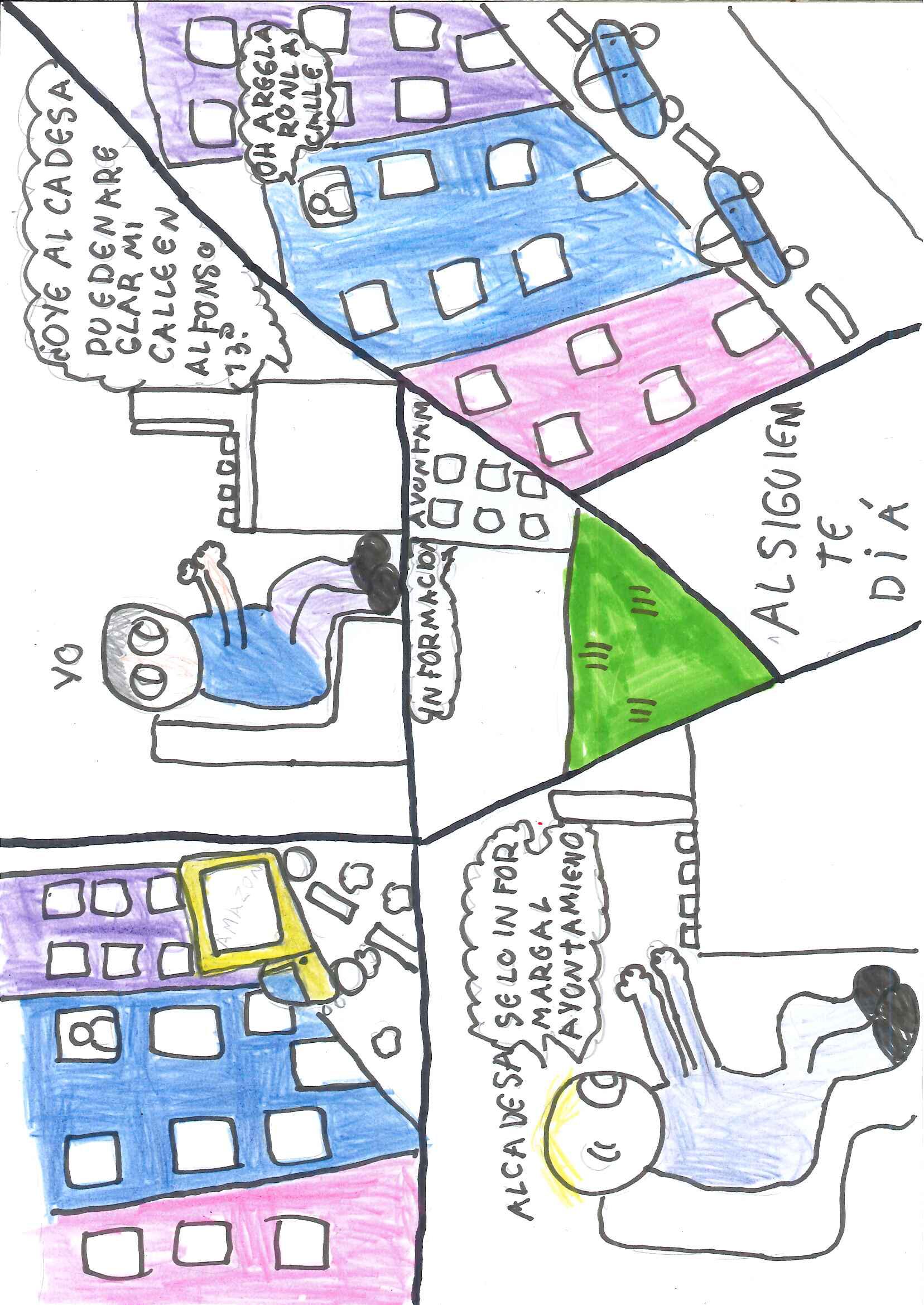 BRYAN ANTHONY
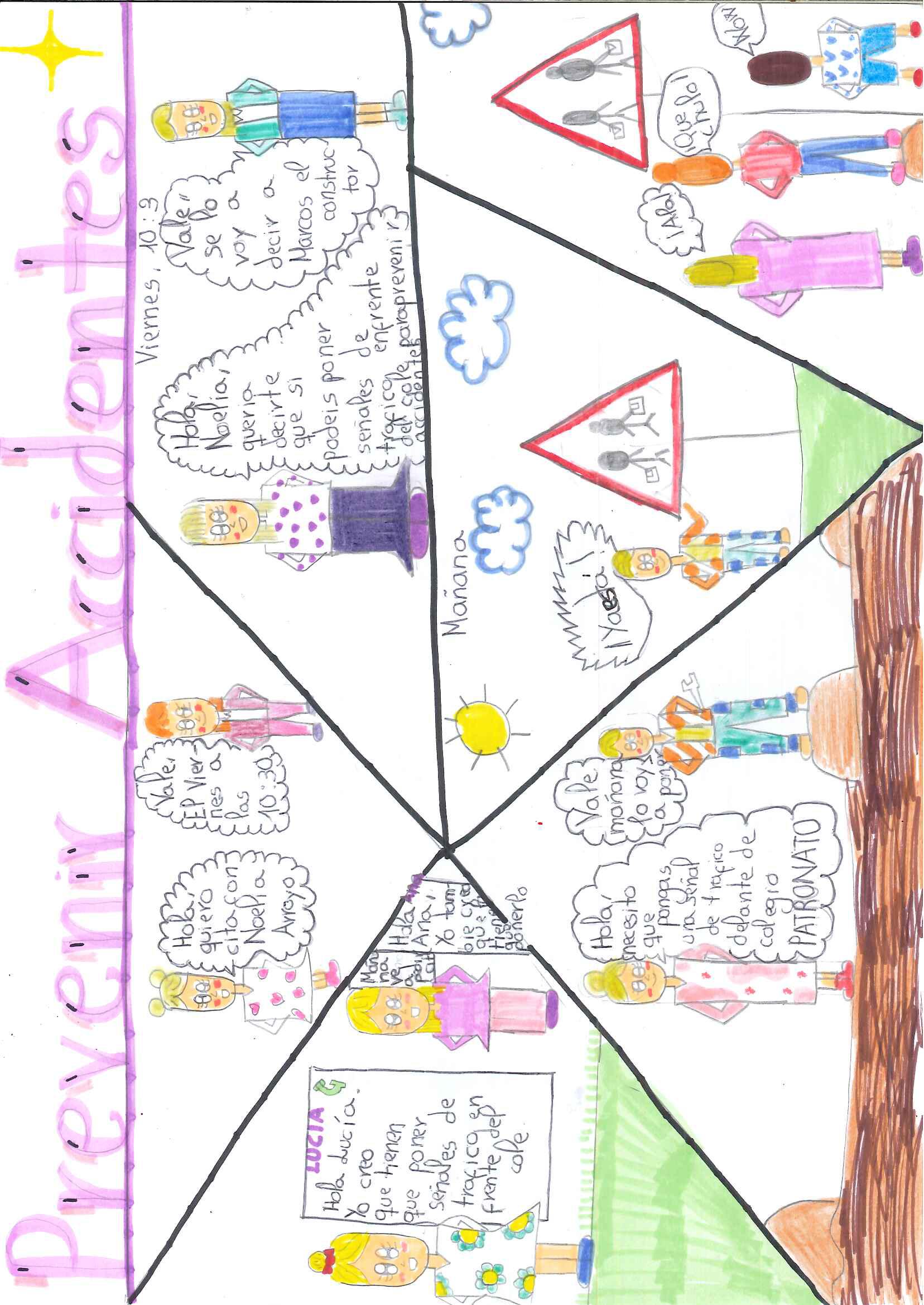 NOR EL HOUDA
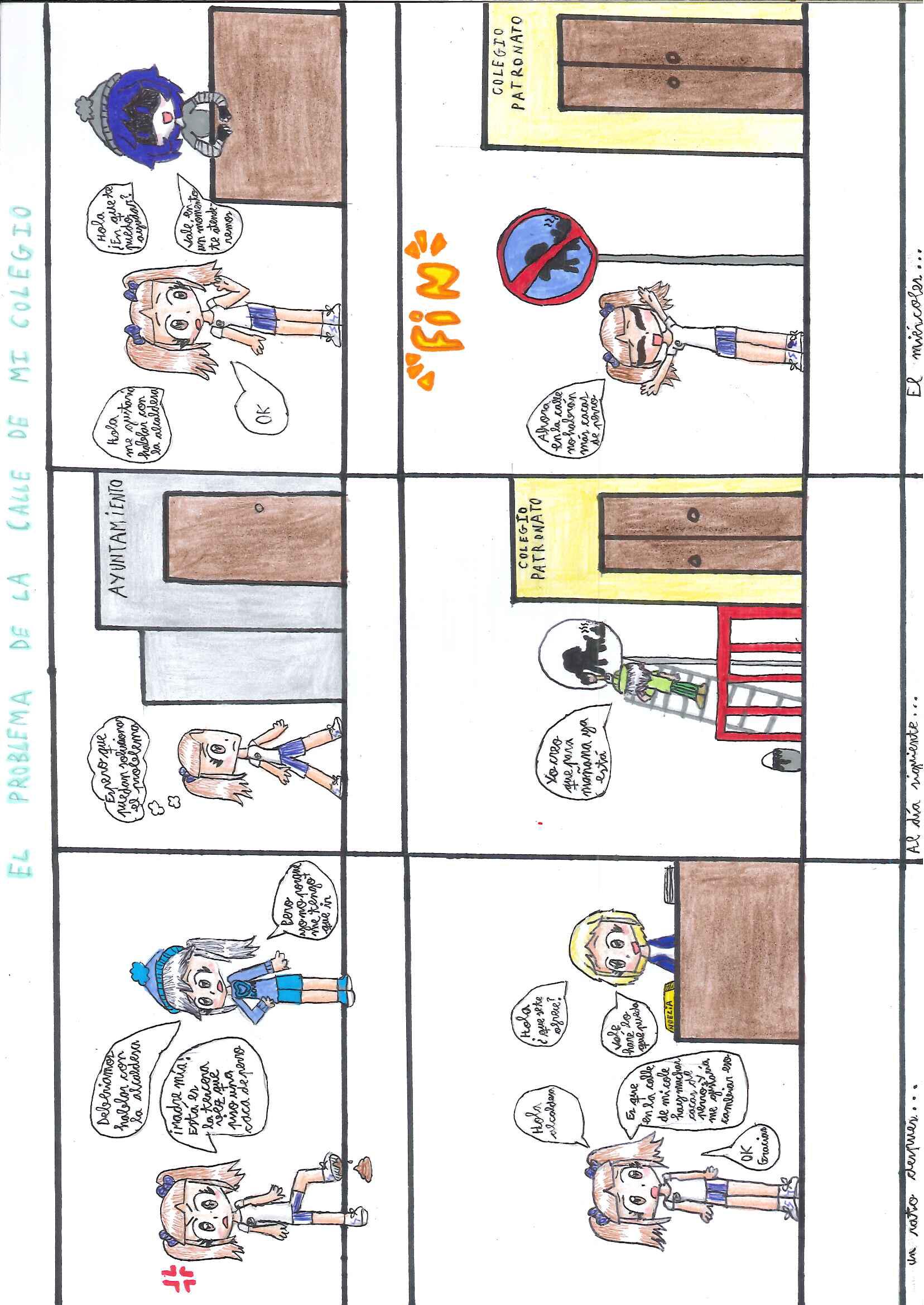 NEREA
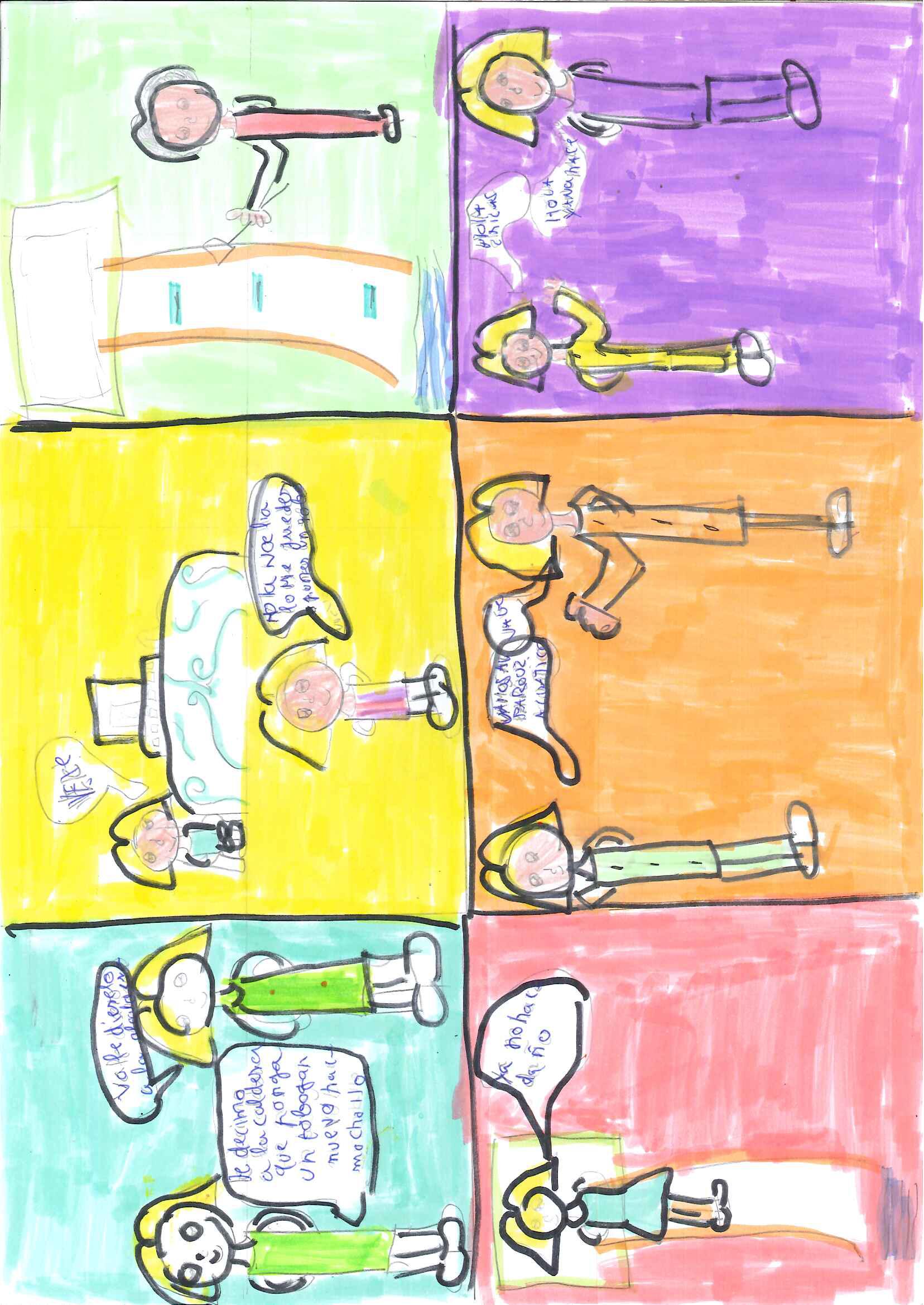 ROCÍO
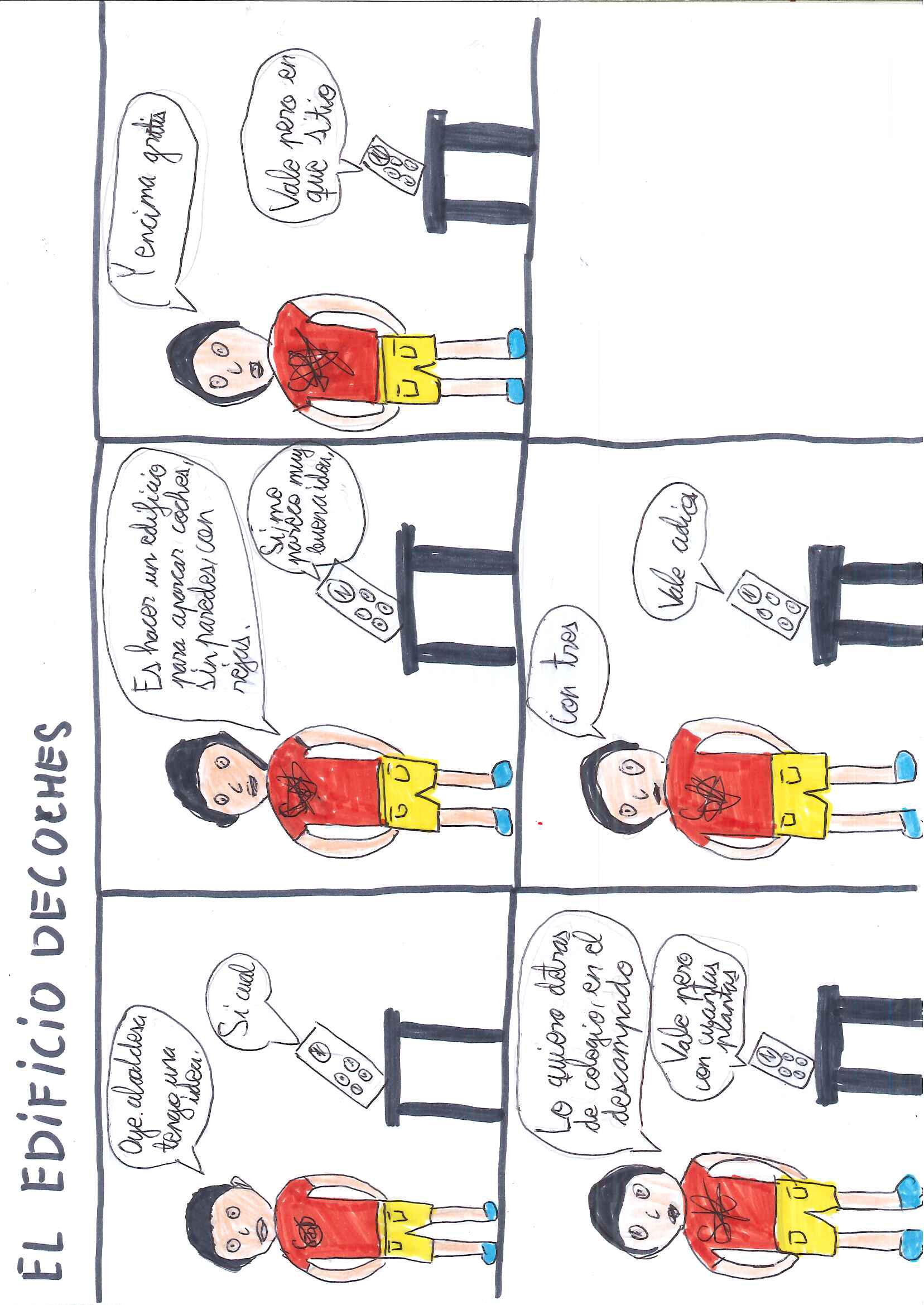 IZAN
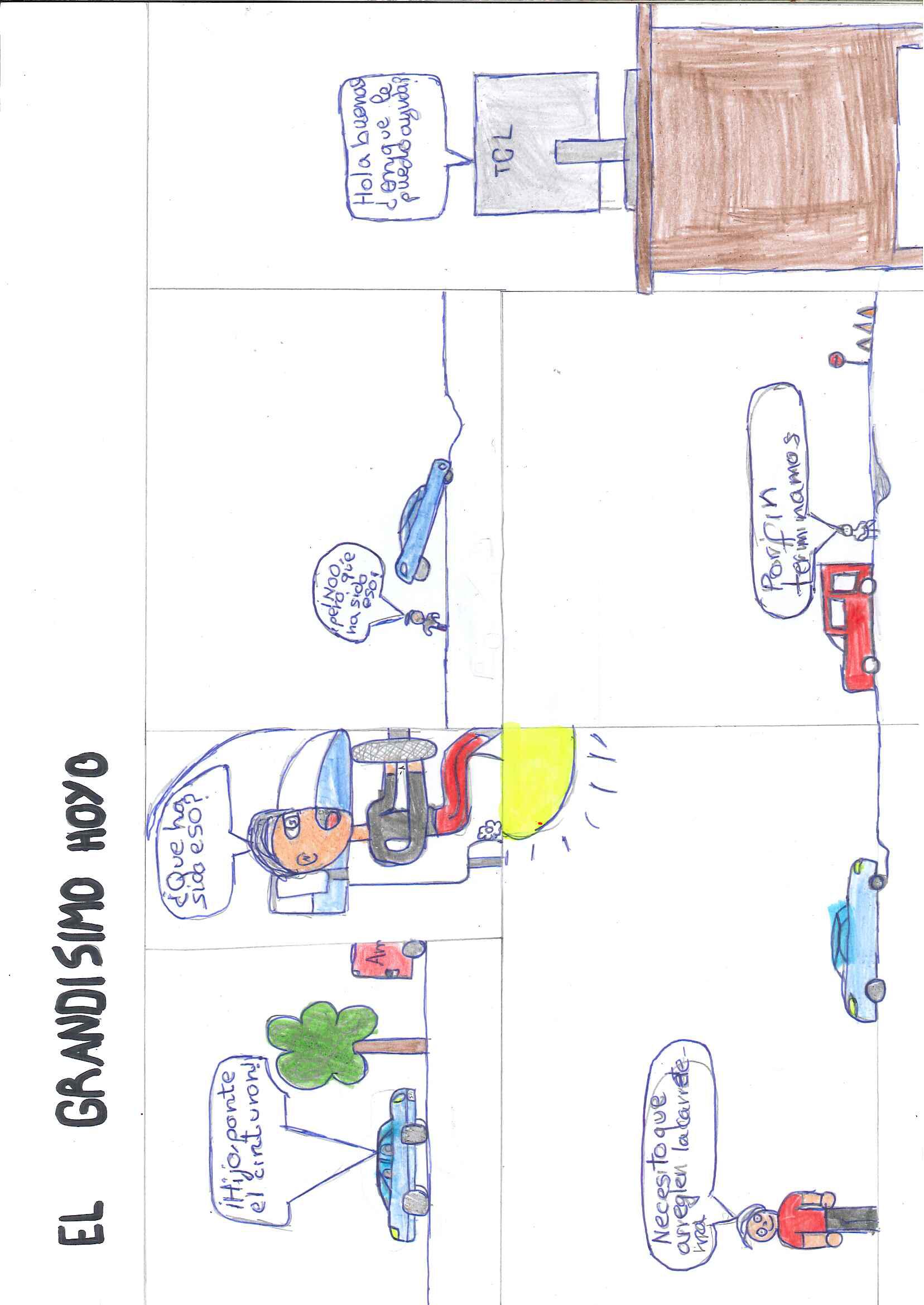 MOHAMED
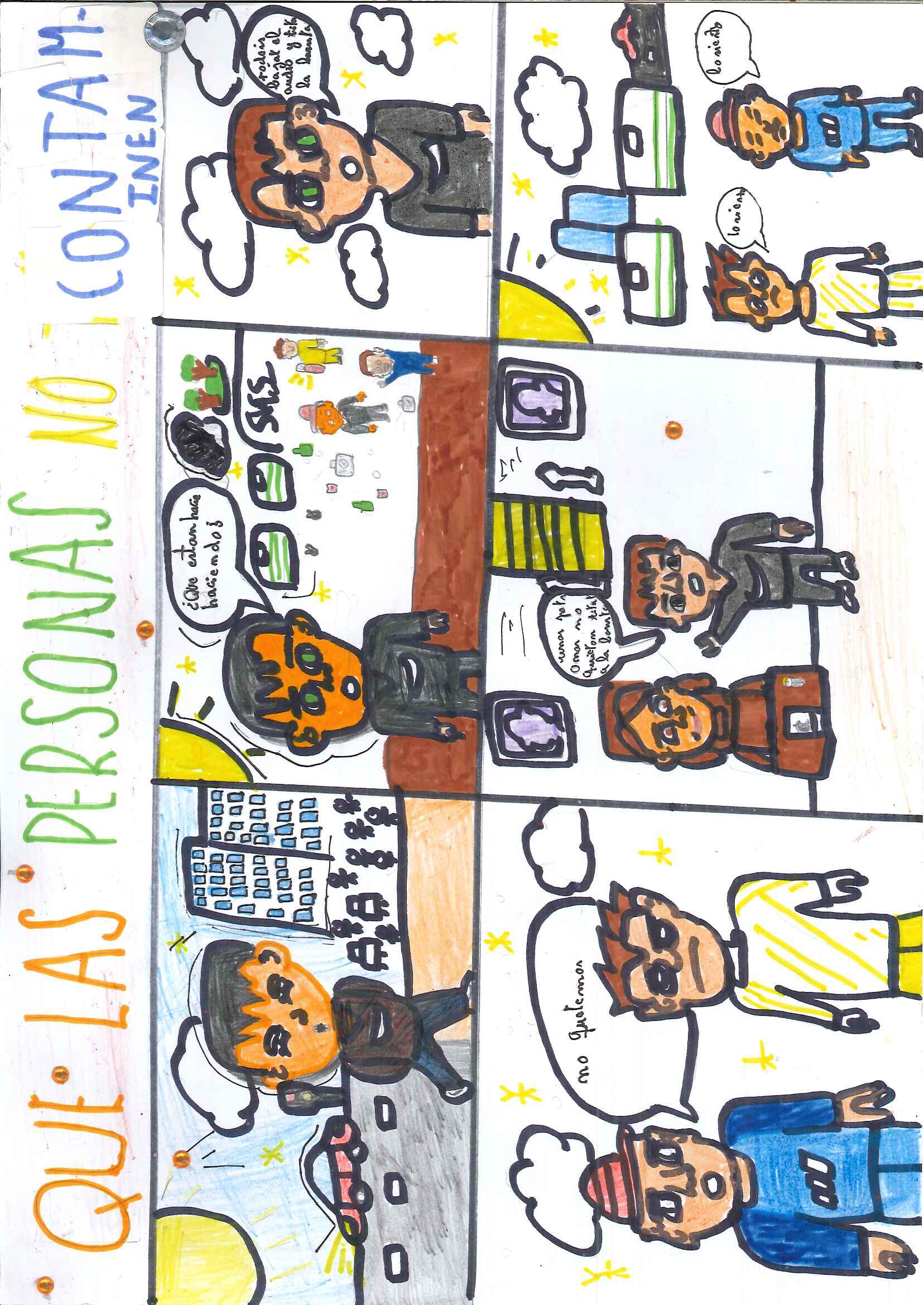 WALID
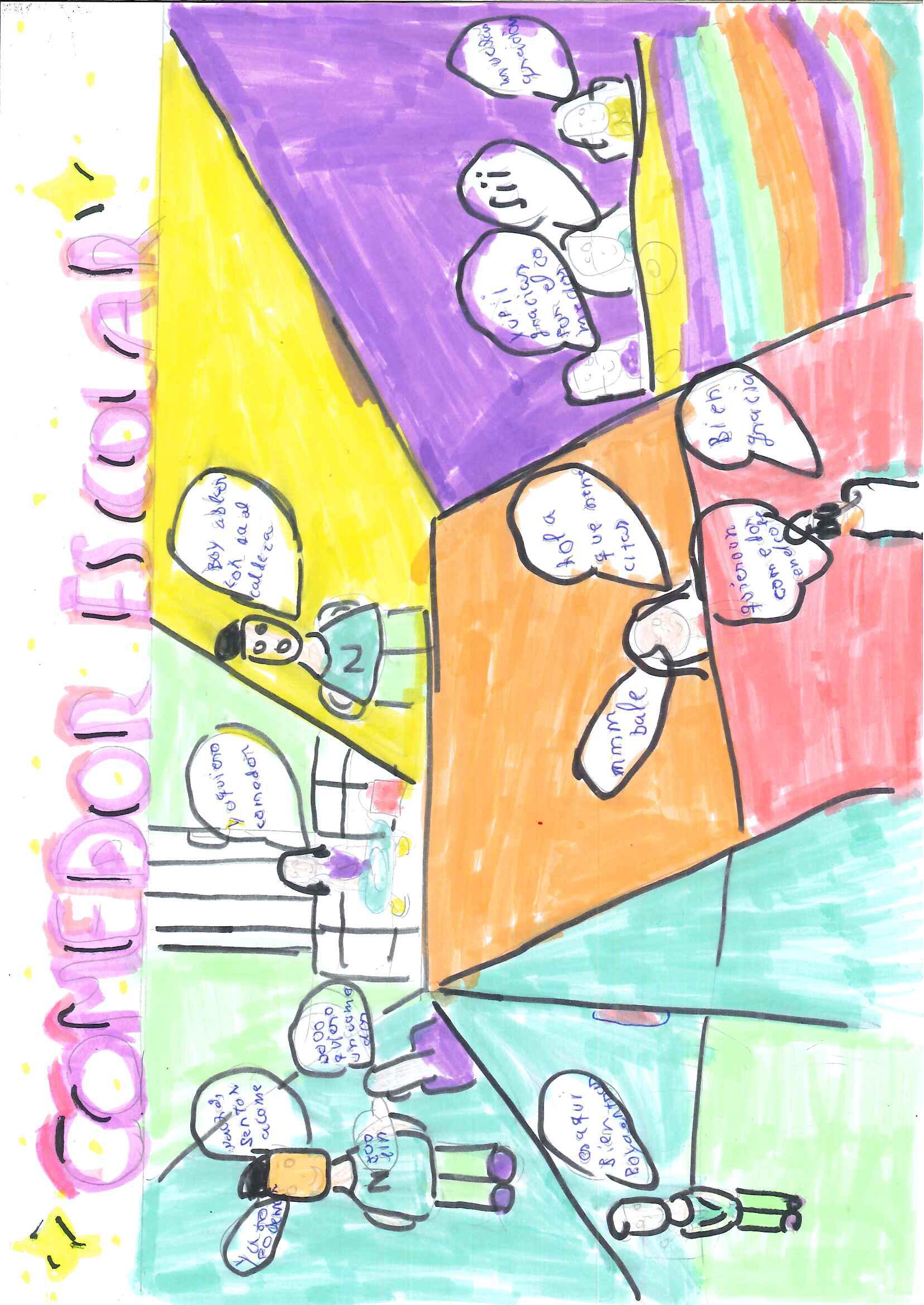 SOFÍA  NICOLLE
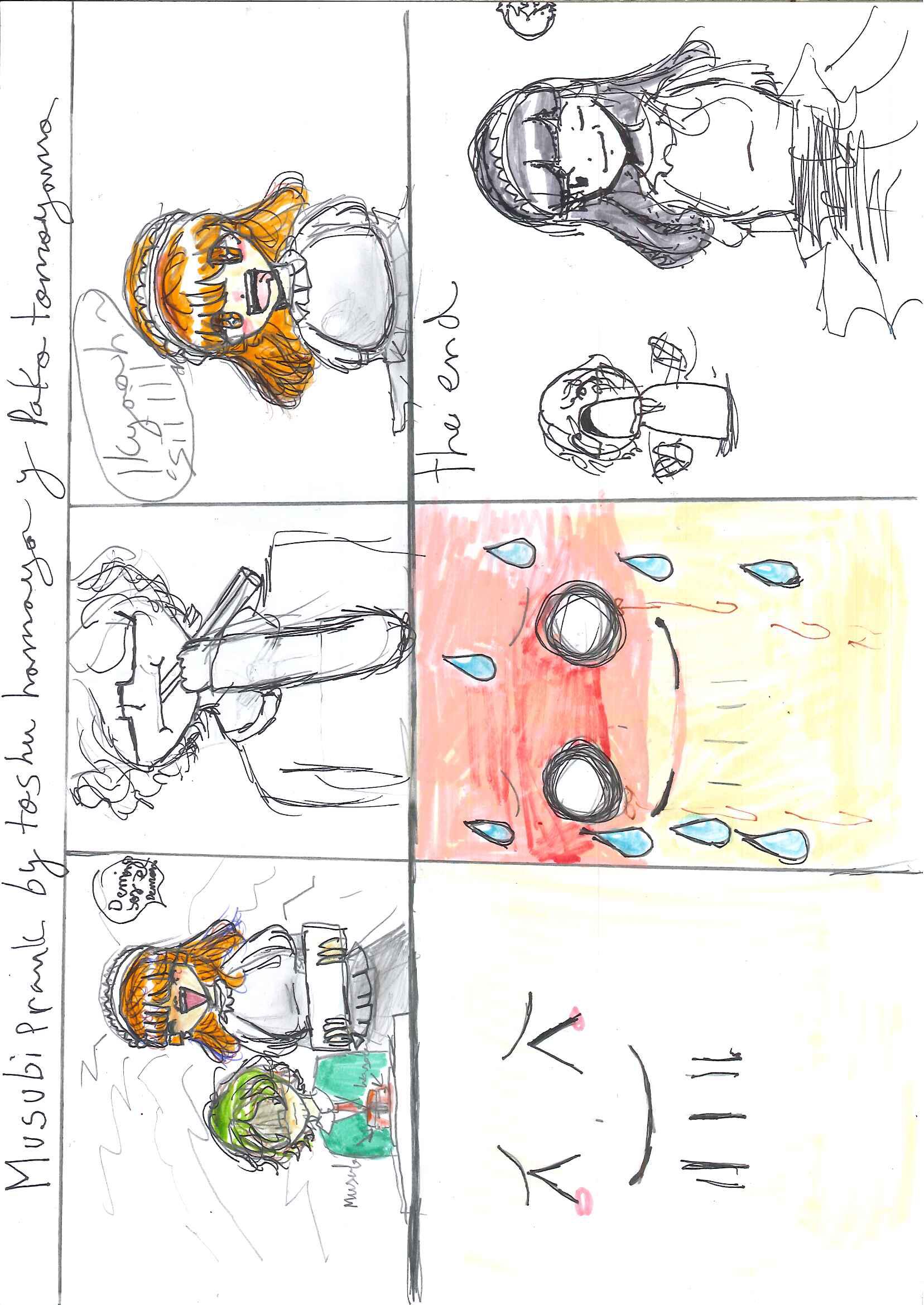 SARA
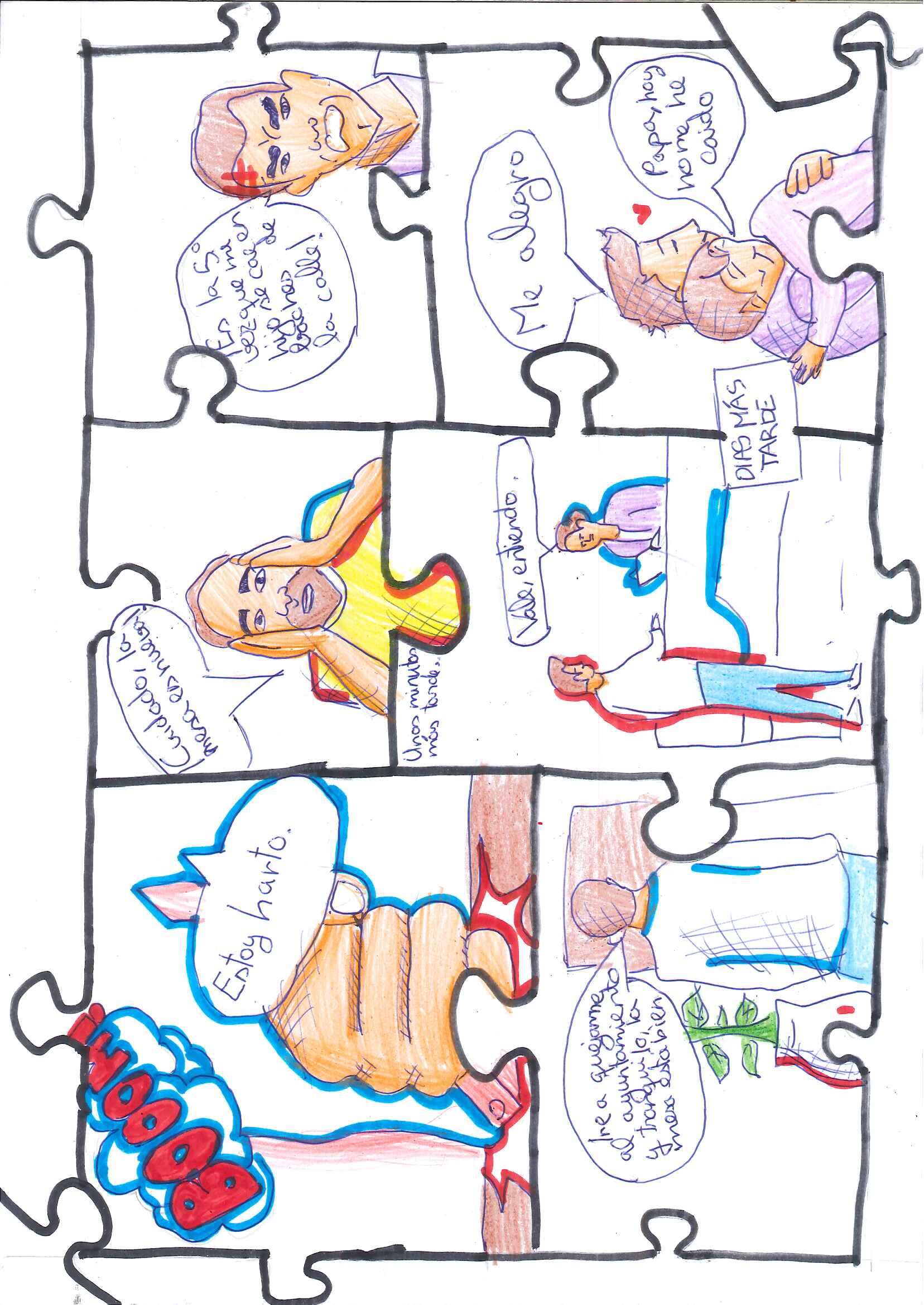 NISSRINE
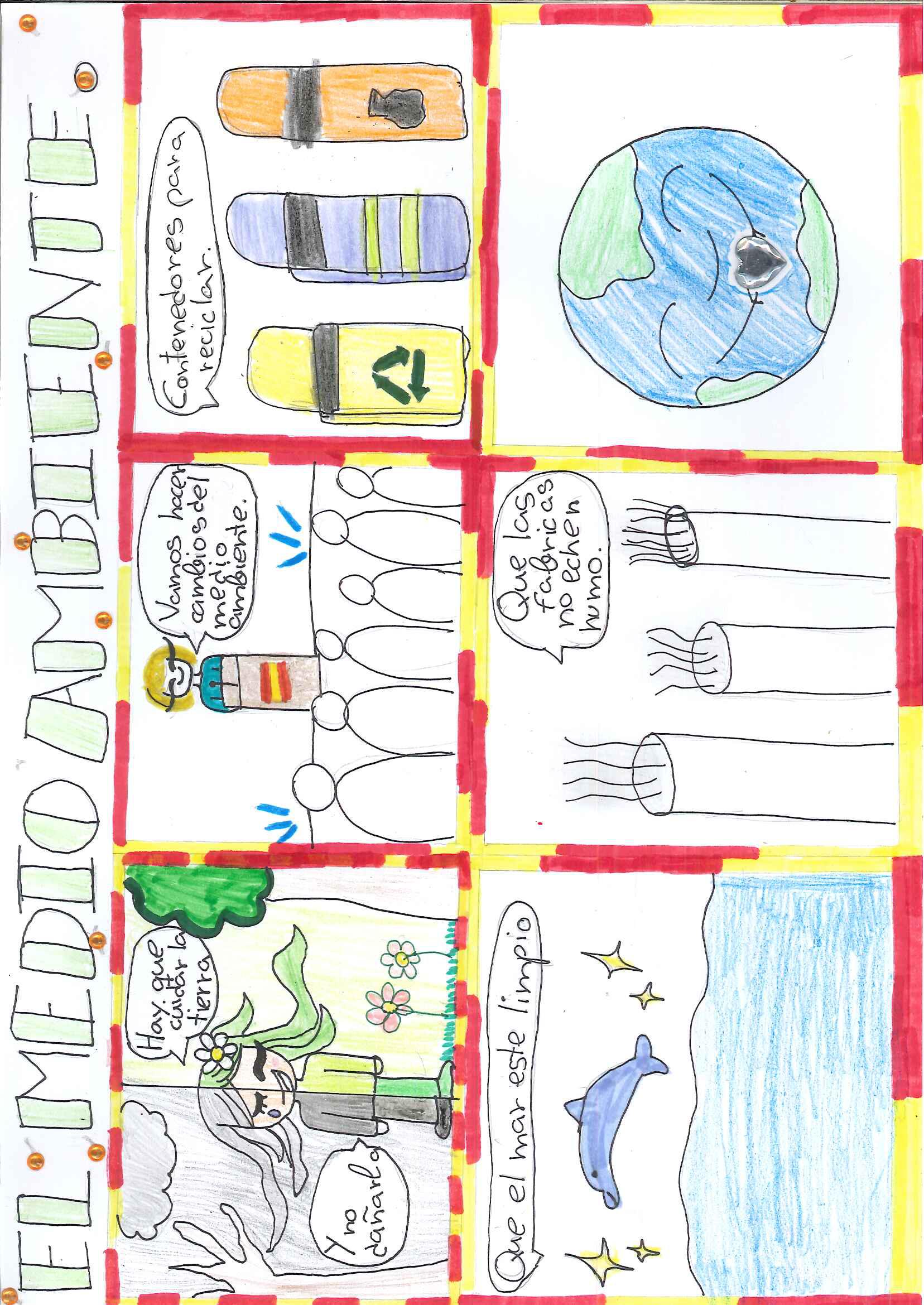 SARA
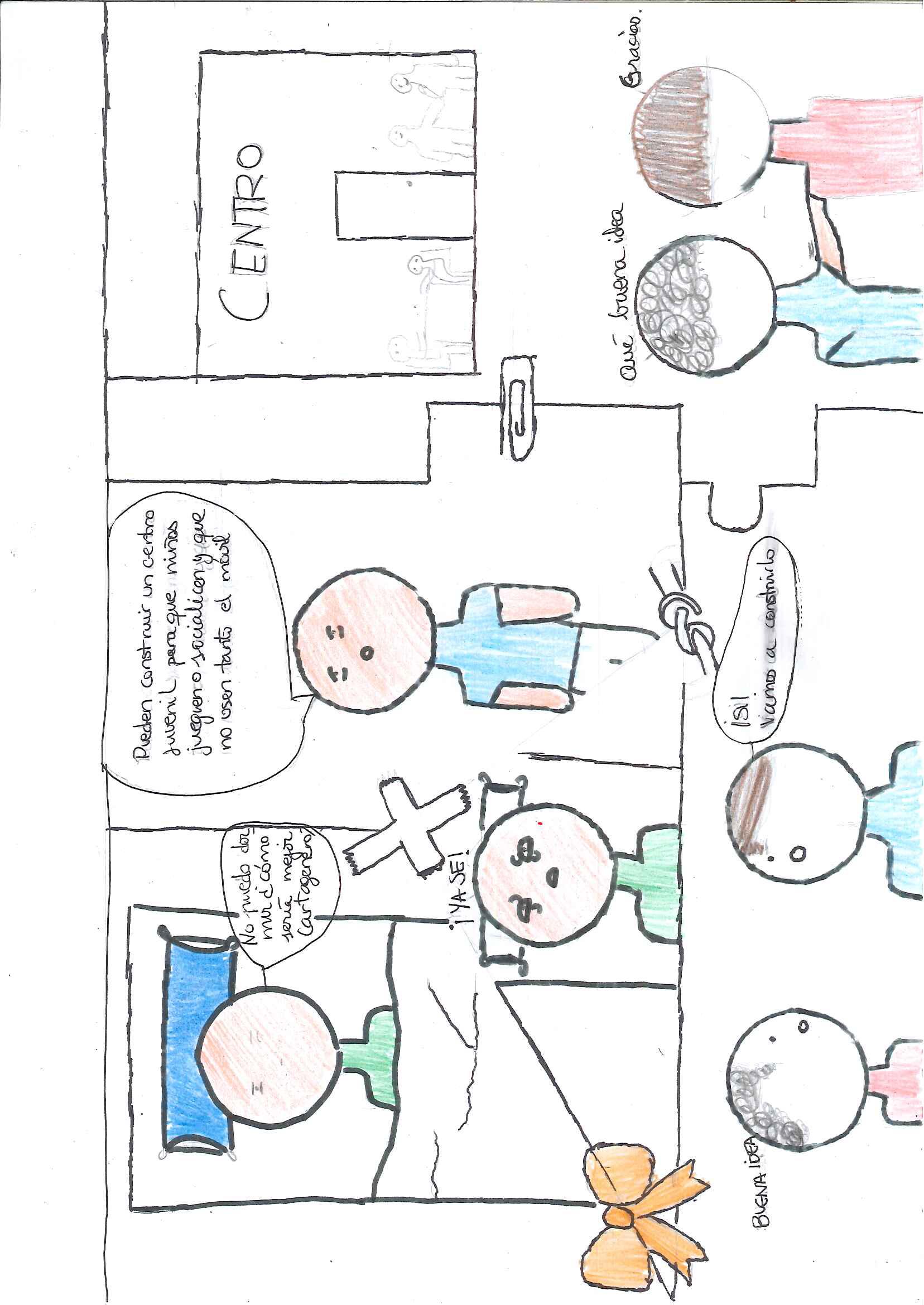 DAVID DE MARÍA
COLEGIO PEÑAS BLANCAS
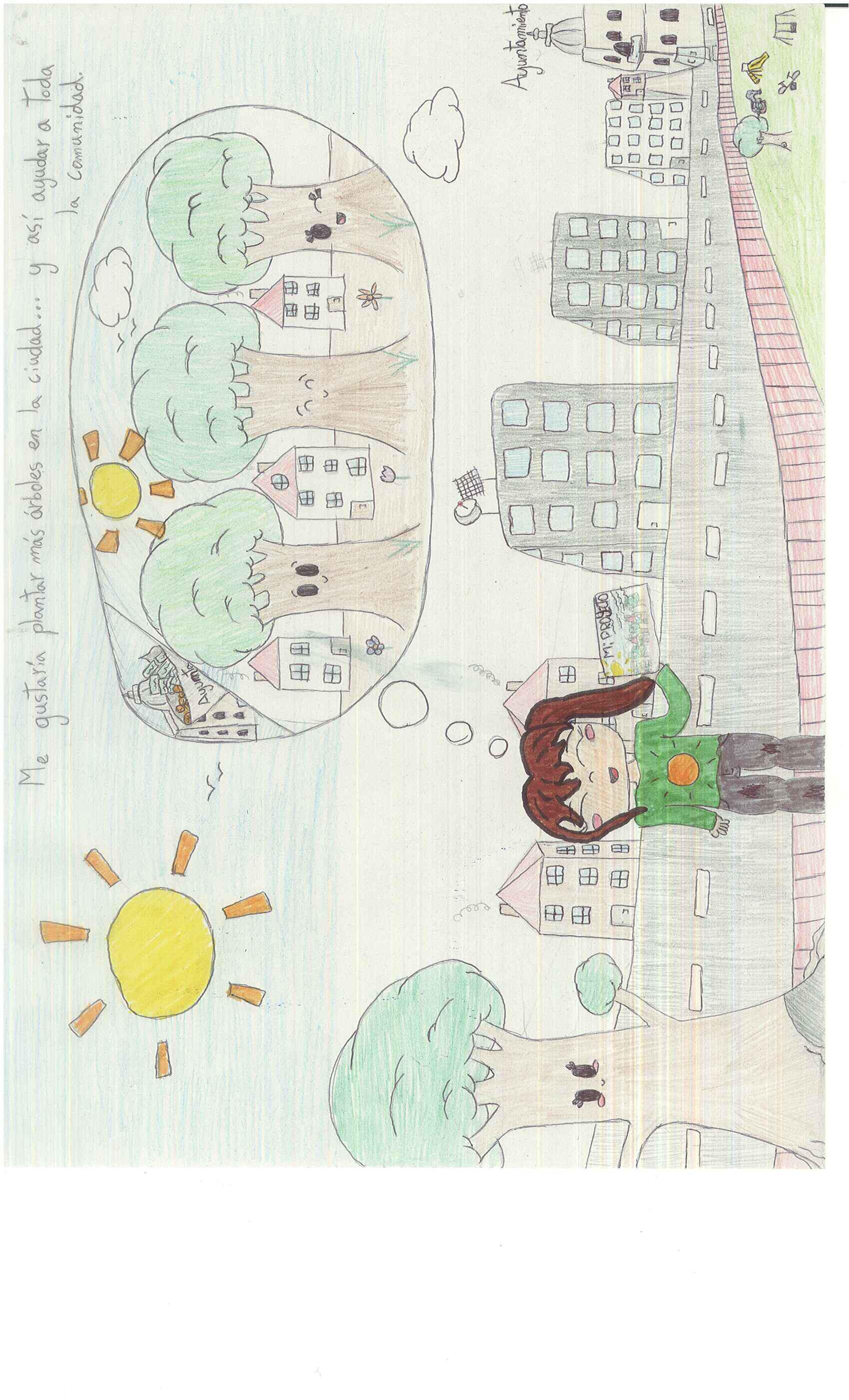 ELVIRA
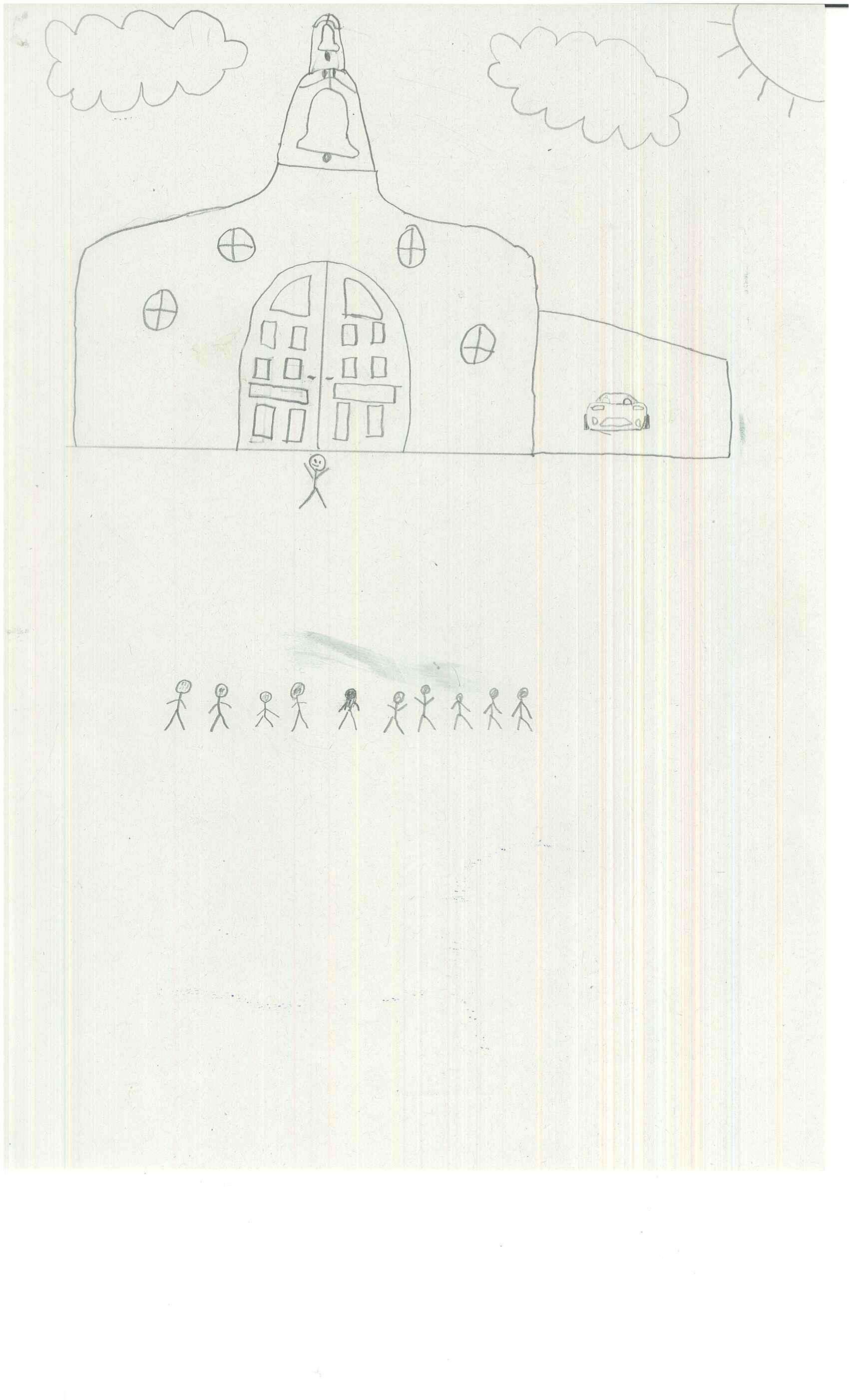 ALÍ RAFAEL
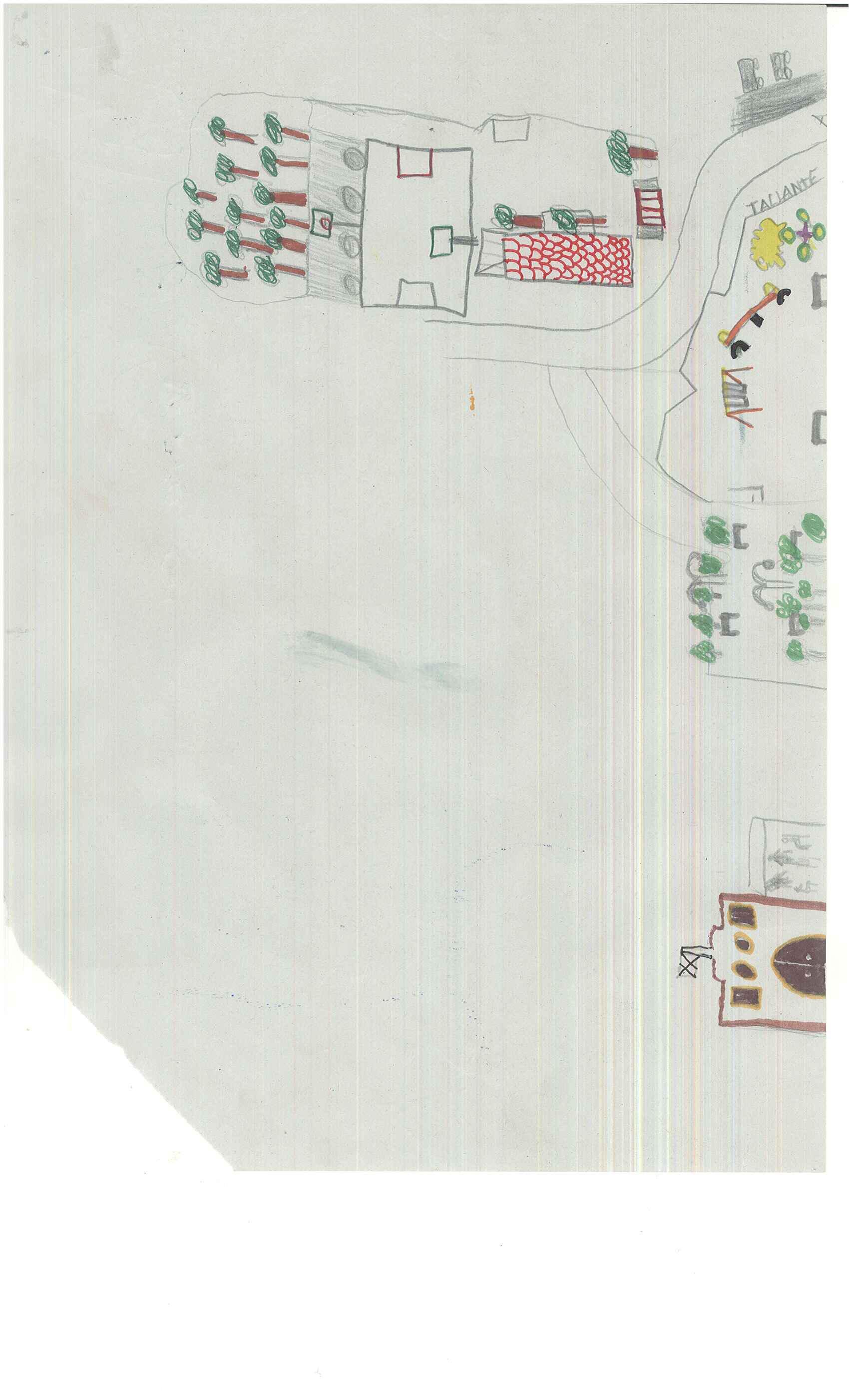 MARIO
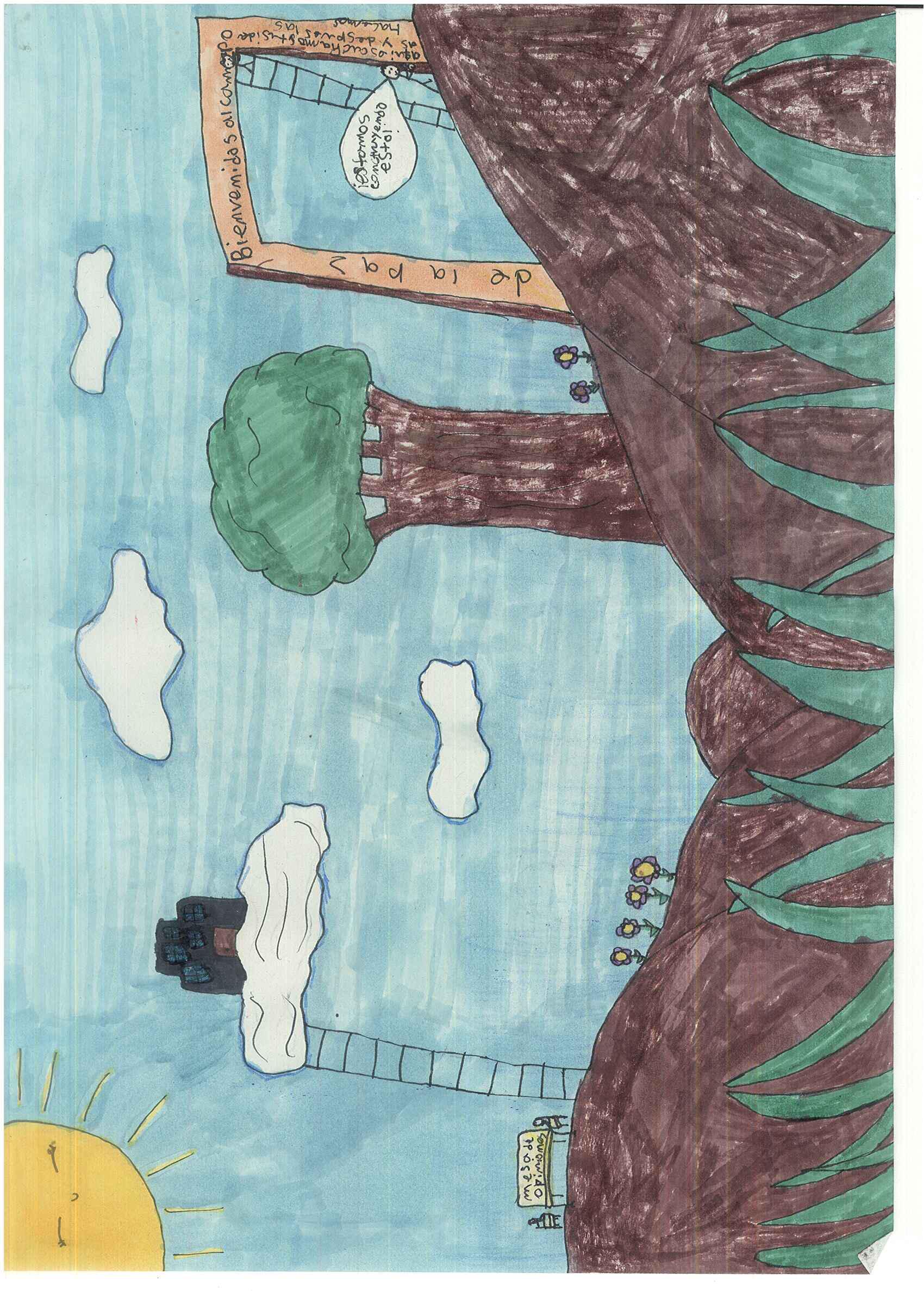 ALEJANDRA
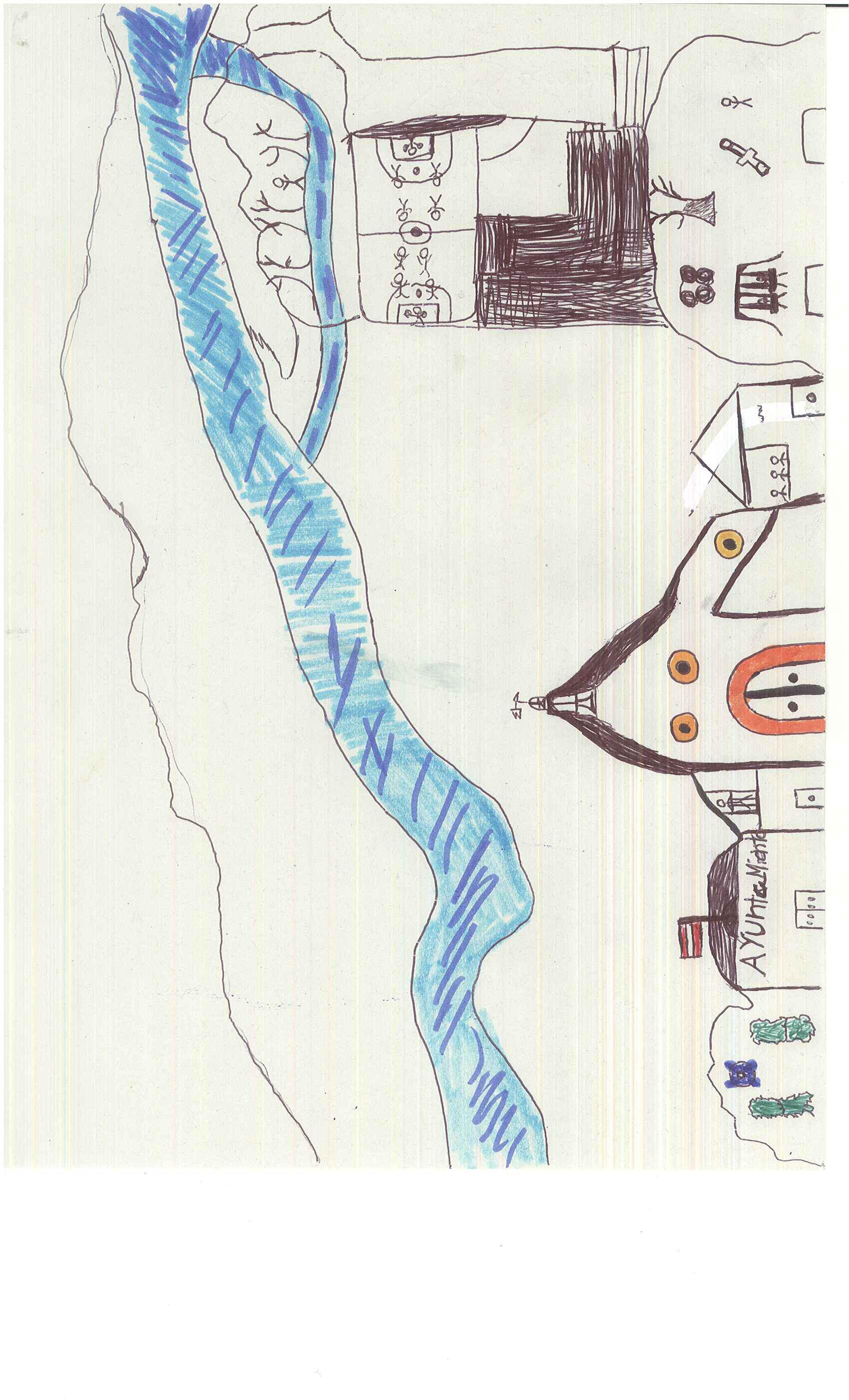 SAÚL
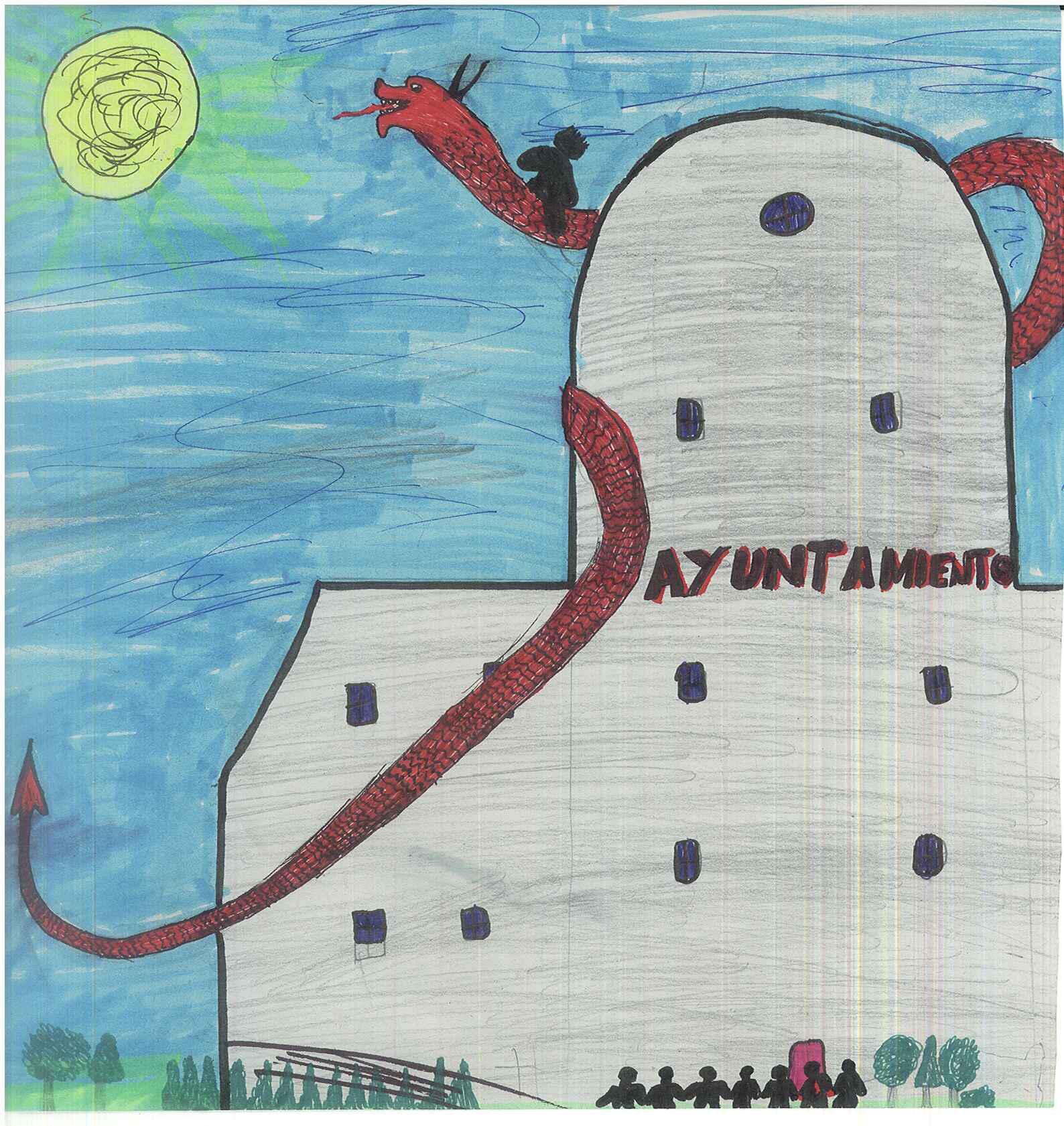 IVÁN
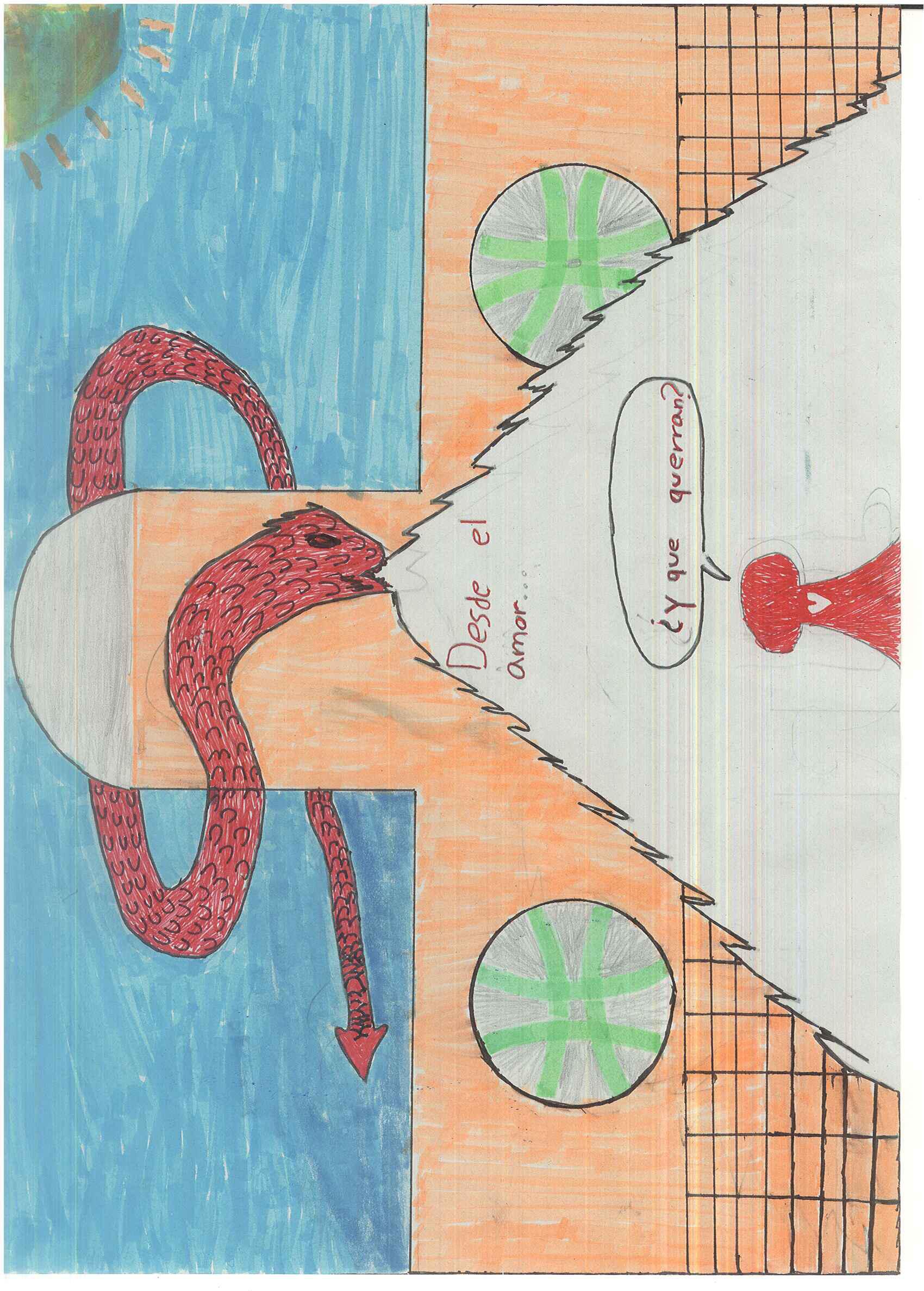 IVÁN
CEP ANTONIO DE ULLOA
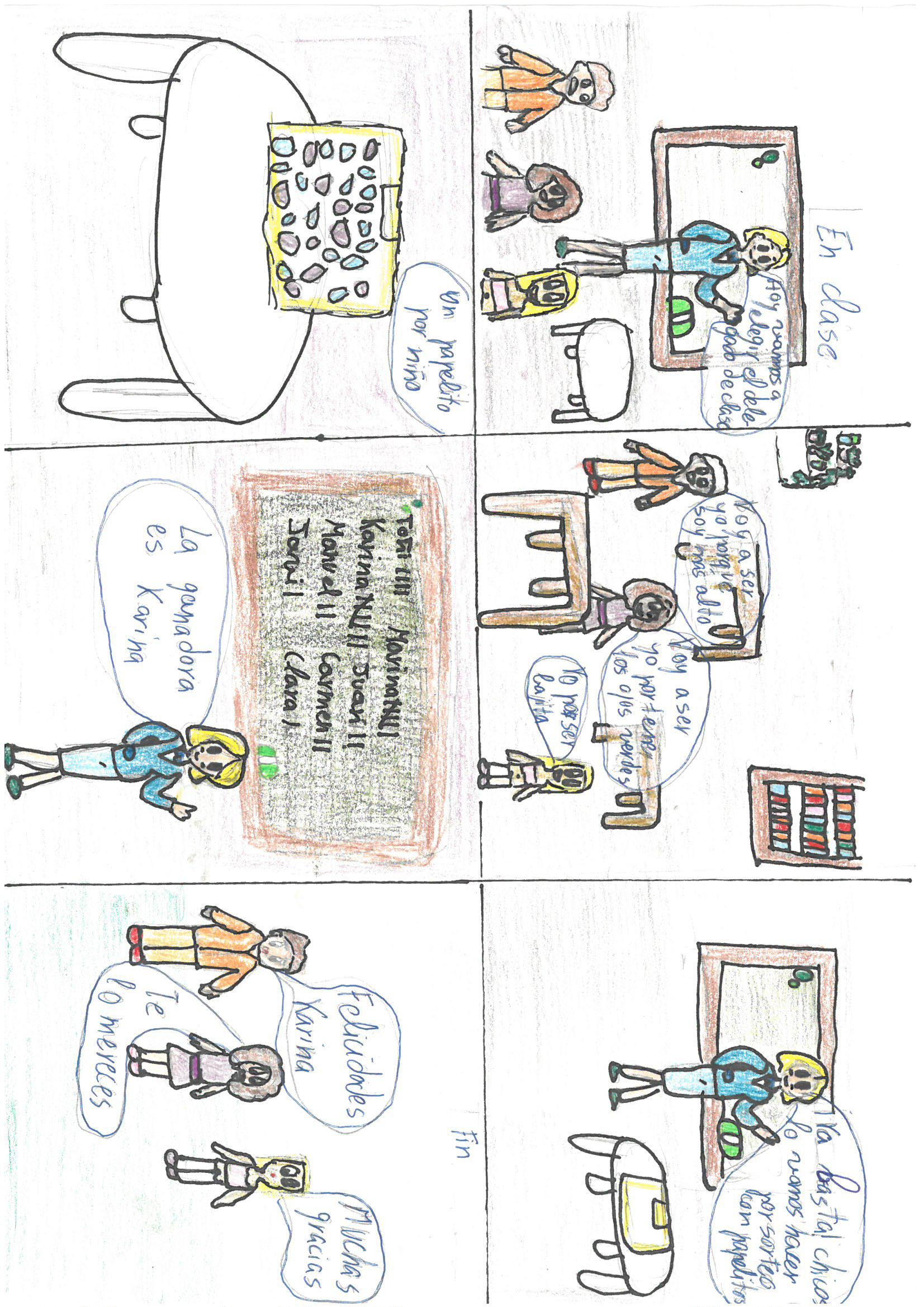 SIAM
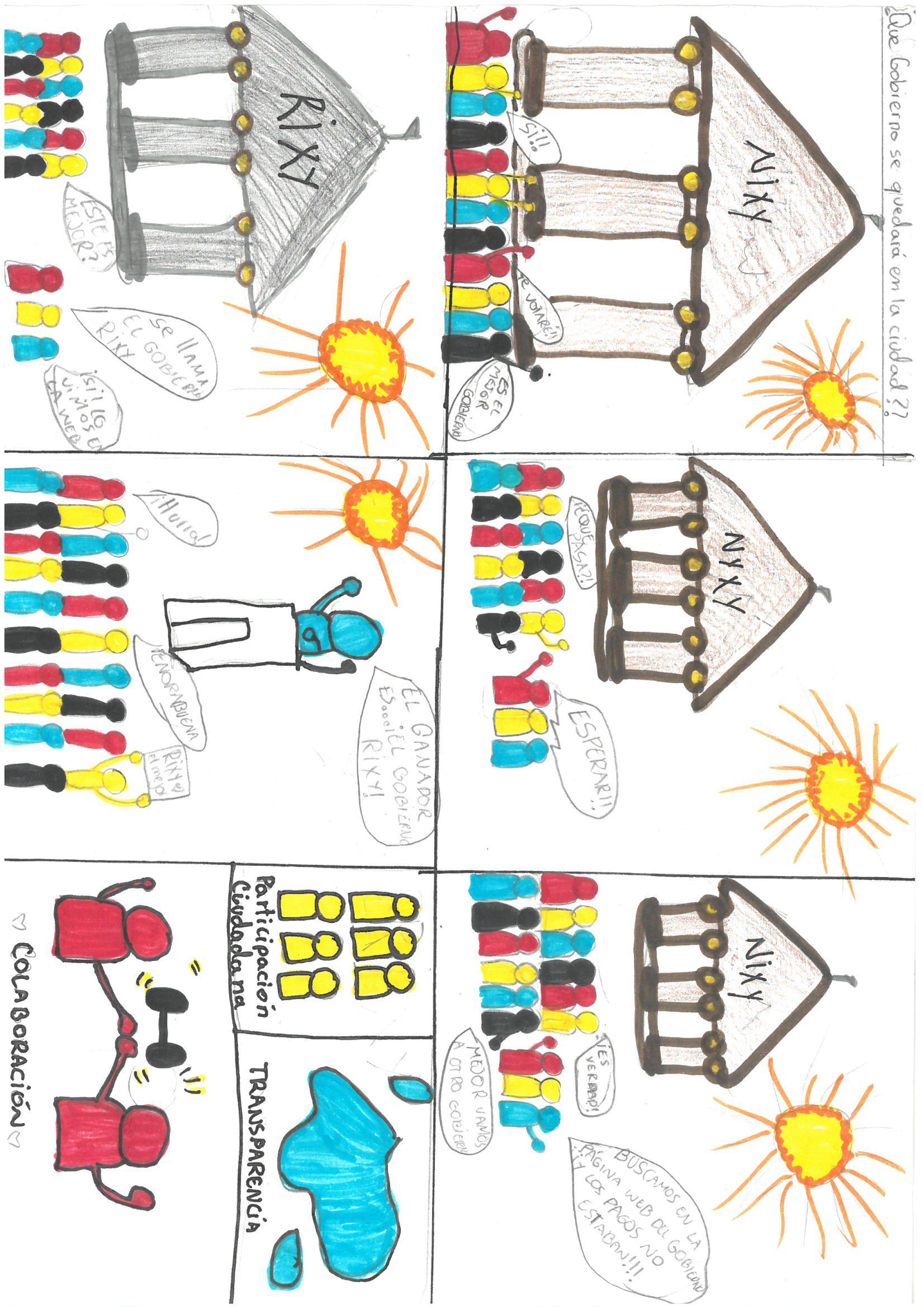 ALEXIA